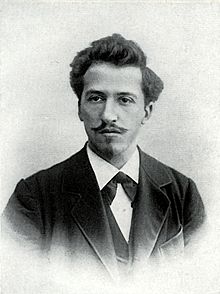 Piet Mondrian
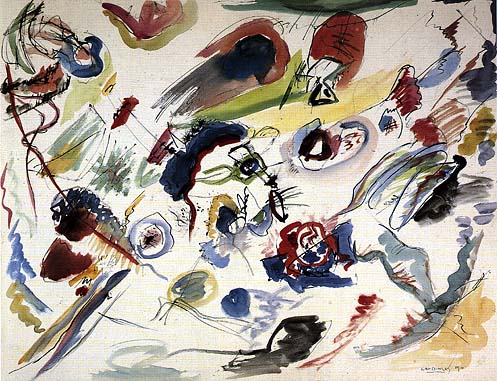 W. Kandinskij, Primo acquarello astratto, 1910
[Speaker Notes: K: ISPIRAZIONE ROMANTICA
M: ASTRATTISMO è del RIGORE INTELLETTUALE e della REGOLA  

K: misticismo di natura emotiva   
M: misticismo mentale   

K: rifiuto espressionista di ogni POSITIVISMO
M: costante richiamo allo SCIENTIFISMO]
“L’uomo non è nulla in sé se non parte del tutto, 
quando perde la sua meschina individualità
sarà felice nell’Eden che avrà creato”
ARTE SARA’ VITA QUANDO CESSERA’ di ESISTERE COME ARTE
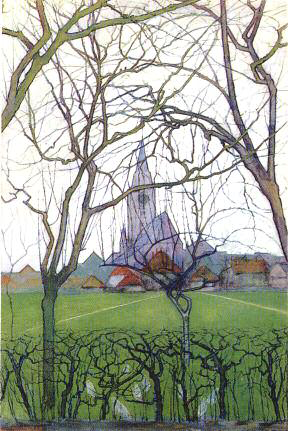 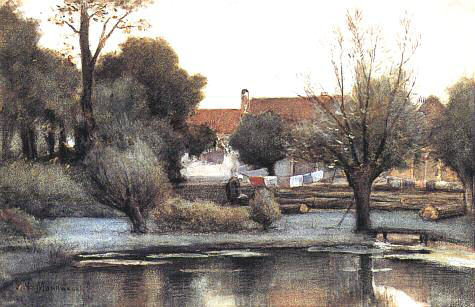 P. Mondrian, Cortile di fattoria, 1895
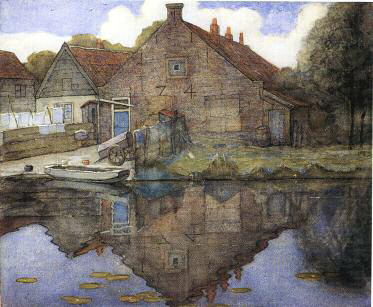 P. Mondrian, Chiesa di paese, 1898
P. Mondrian, Casa sul fiume Gein, 1900
[Speaker Notes: vicino allo JugendstilKlimt: 

entrambe avevano capito che il futuro dell’arte non era più la rappresentazione della vita]
Mondrian, Faro in arancio, 
1909-1910
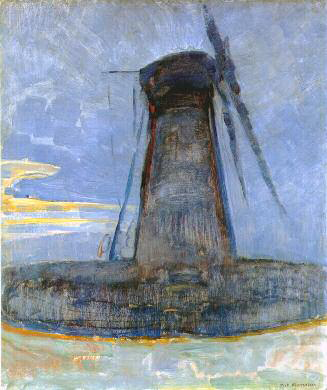 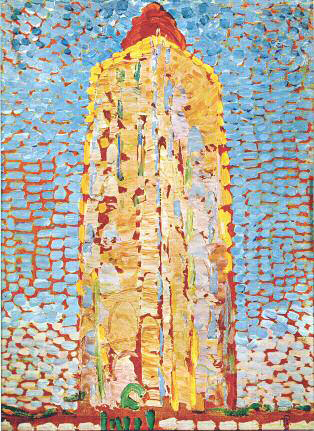 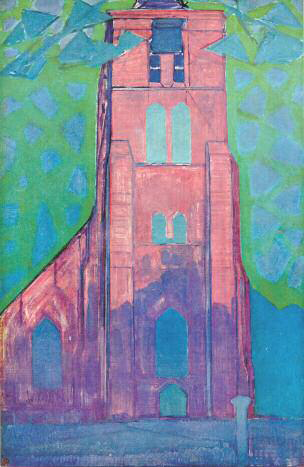 Mondrian, Mulino a Domburg, 1909
Mondrian, Campanile a Domburg, 1909
[Speaker Notes: Impressionismo-divisionismo-fouves

Accentuazione verticali ed orizzontali

Non c’è solidità tridimensionale

Piatta bidimensionalità

Rapporto oggetto/sfondo]
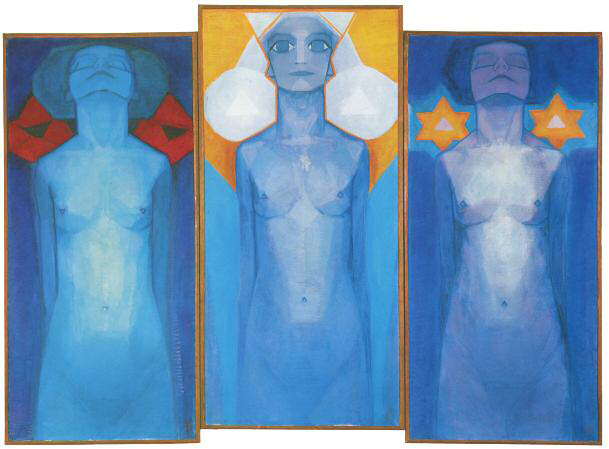 P. Mondrian, Trittico dell’evoluzione, 1911
1912-1917: Periodo cubista
“Gradualmente pervenni a rendermi conto che 
il cubismo non accettava le logiche conseguenze
delle sue proprie scoperte, che non stava sviluppando 
l’astrazione verso il suo fine ultimo, l’espressione 
di una realtà pura”
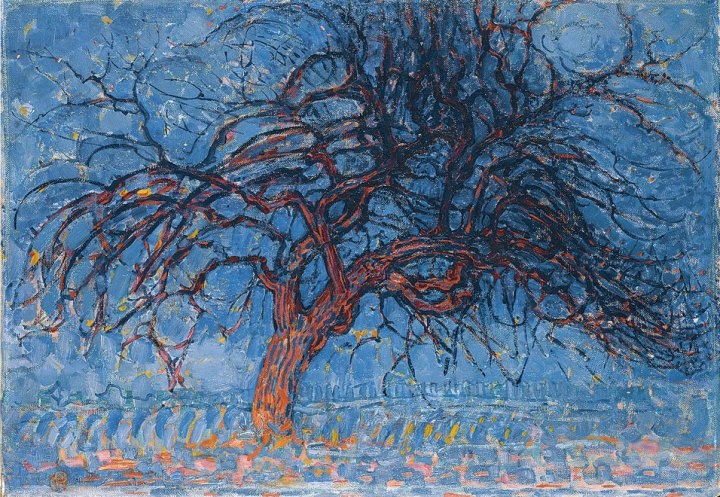 P. Mondrian, Albero rosso, 1908
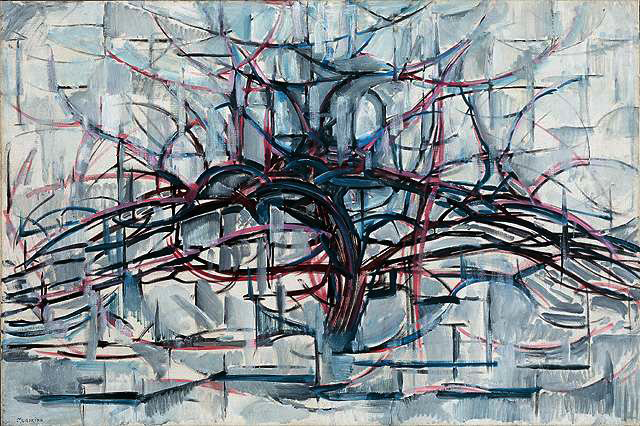 Albero orizzontale, 1911
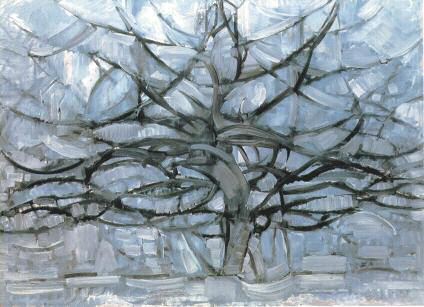 P. Mondrian, Albero grigio, 1911
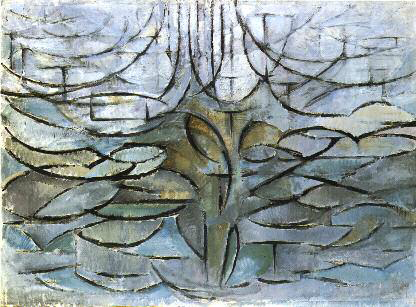 P. Mondrian, Melo in fiore, 1912
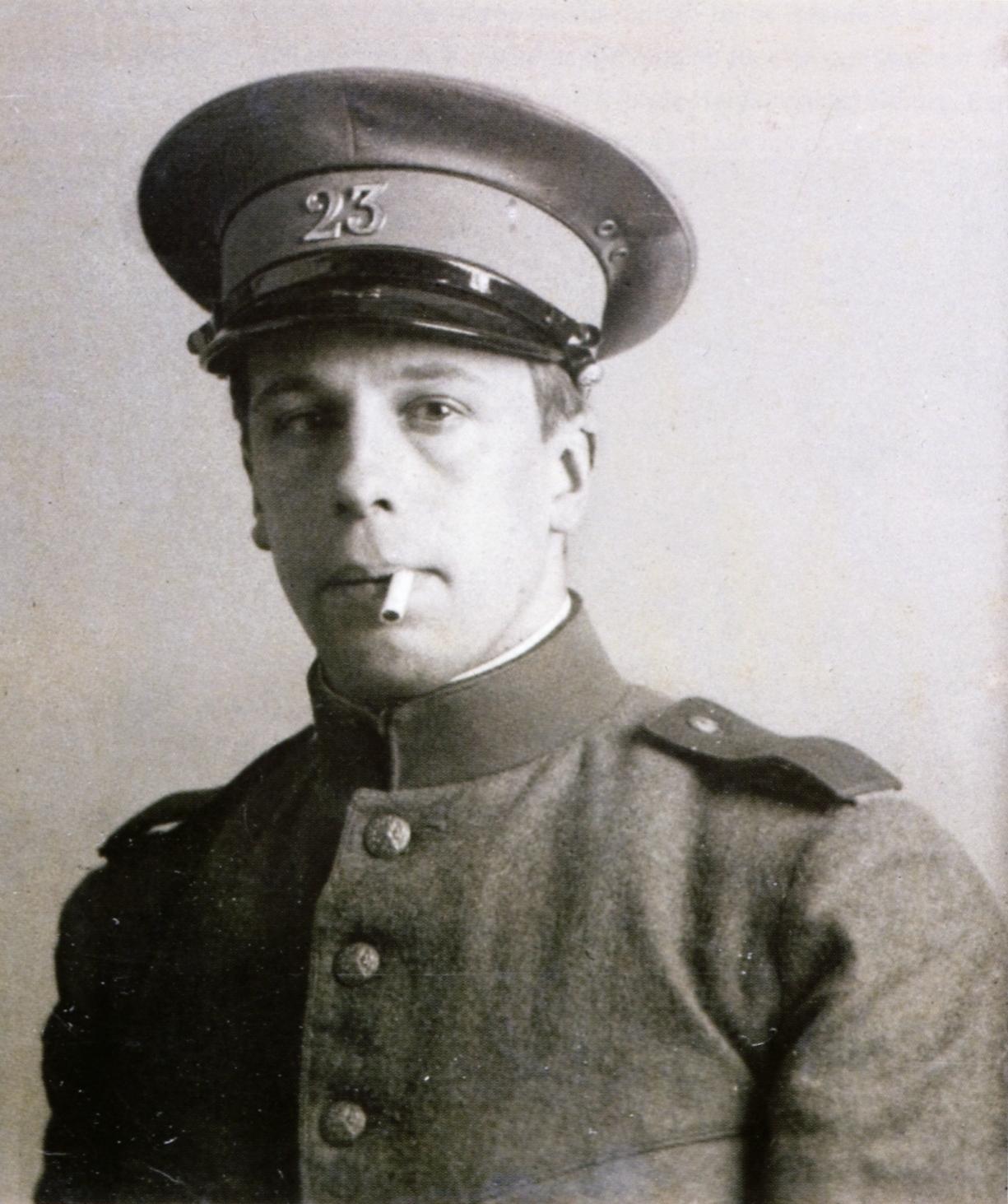 Theo Van Doesburg
[Speaker Notes: 1917: Olanda]
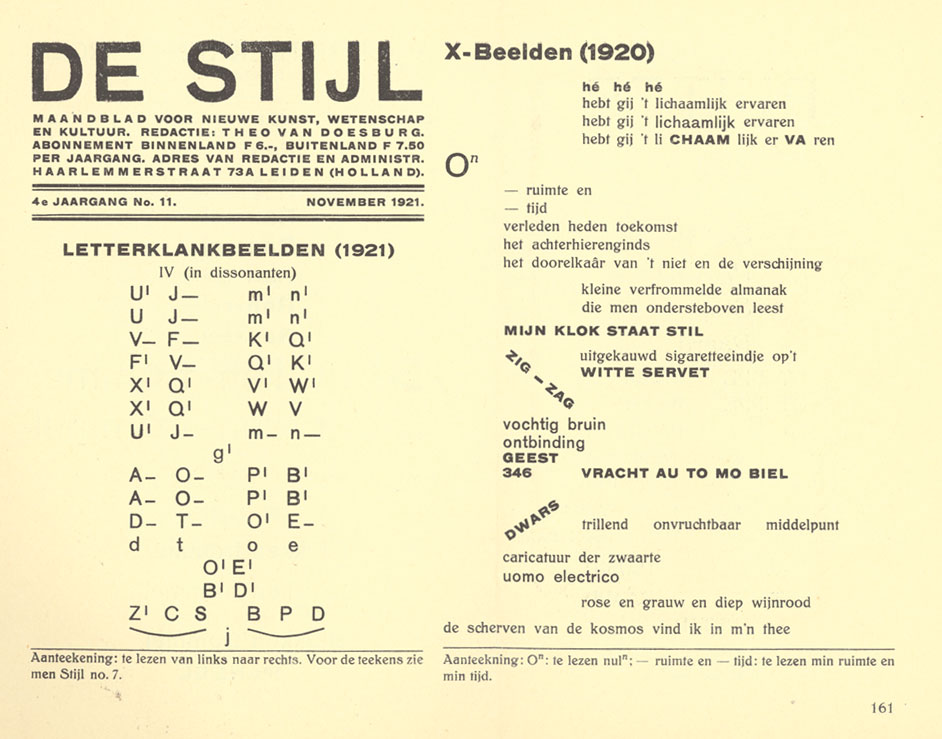 1917
[Speaker Notes: 3 manifesti: 
1918-1920-1921

Bandire ogni INDIVIDUALISMO]
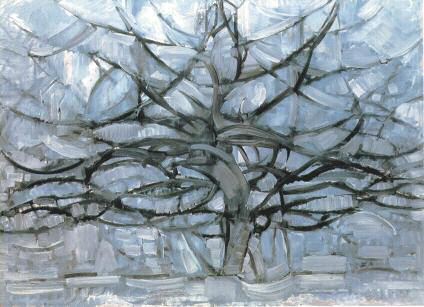 P. Mondrian, Albero grigio, 1911
[Speaker Notes: Riprende da CUBISMO il RETICOLO

Uso del colore
M: utilizza spesso colori fouves o monocromia (colore e plasticità sono LEGAMI)…è rischio per M]
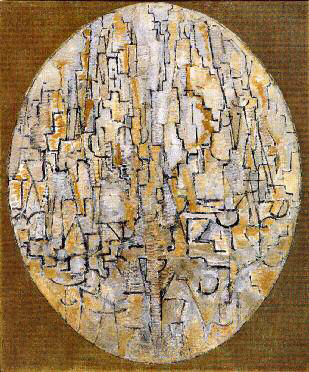 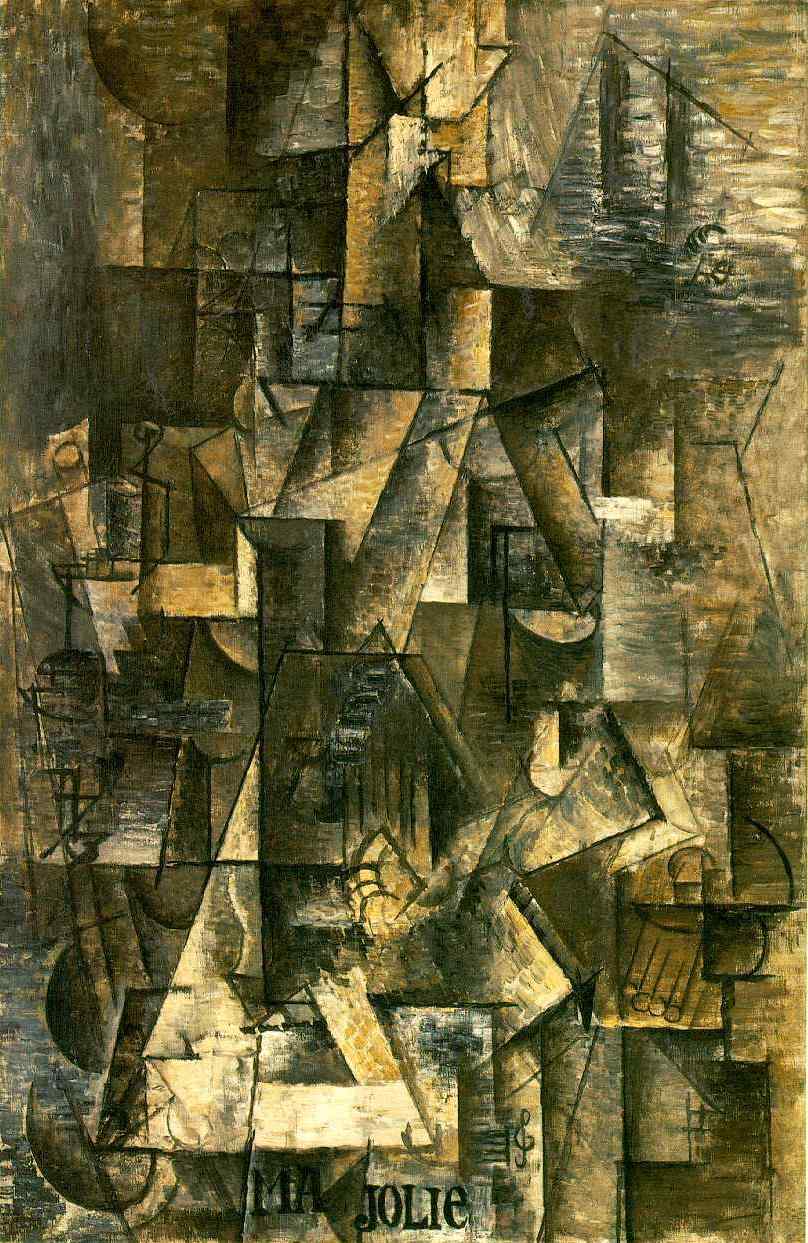 Mondrian, Composizione ovale, alberi, 1913
Picasso, Ma Jolie, 1911-1912
[Speaker Notes: Luci e ombre
Suggeriscono cambiamento e flusso NO ASSOLUTO E COSTANTE]
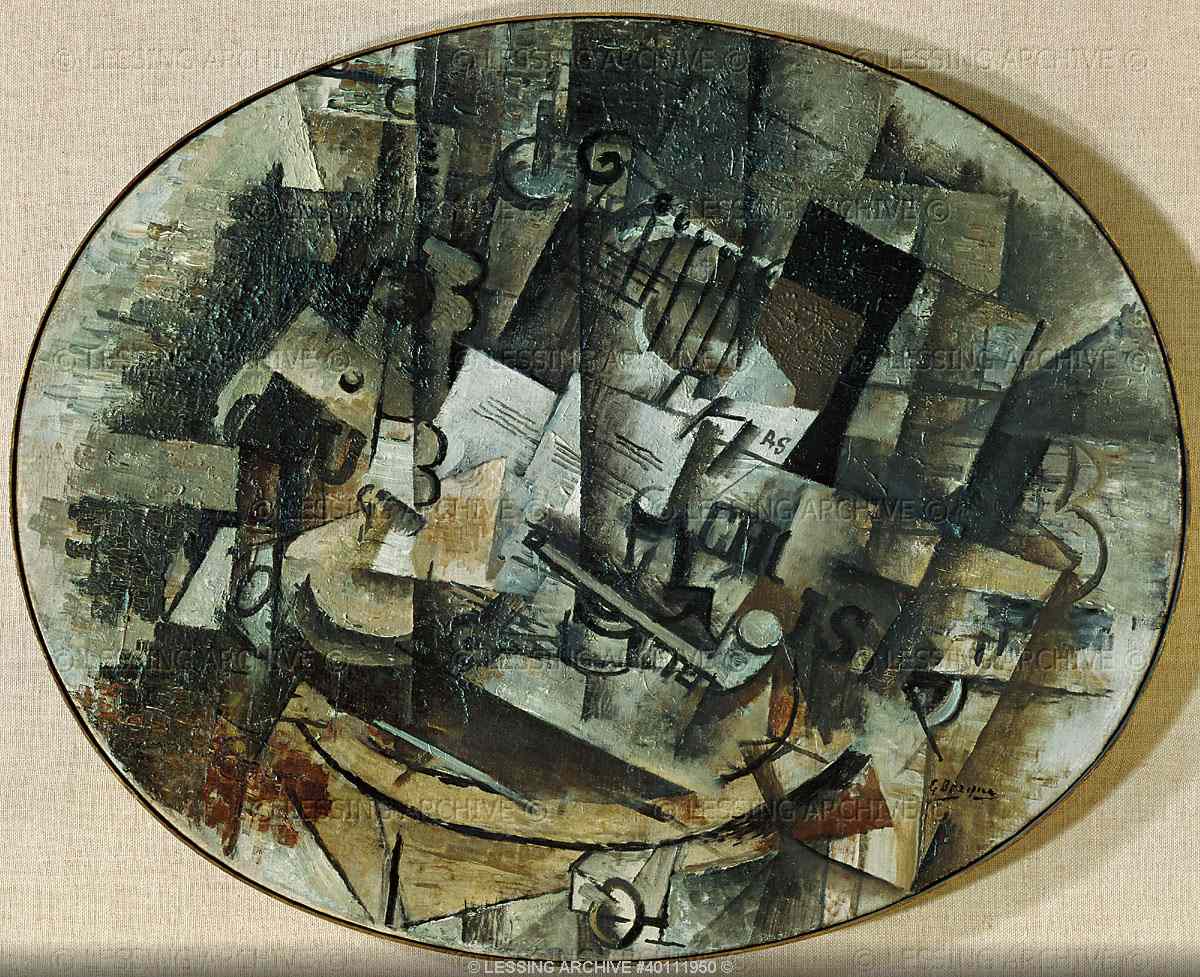 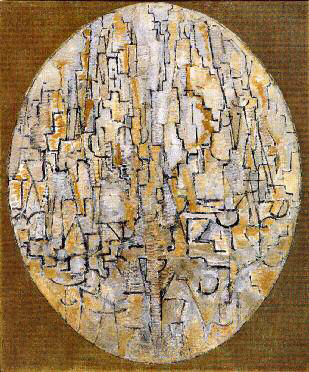 G. Braque, Tavolo con pipa, 1912
P. Mondrian, Composizione 
in ovato, 1913
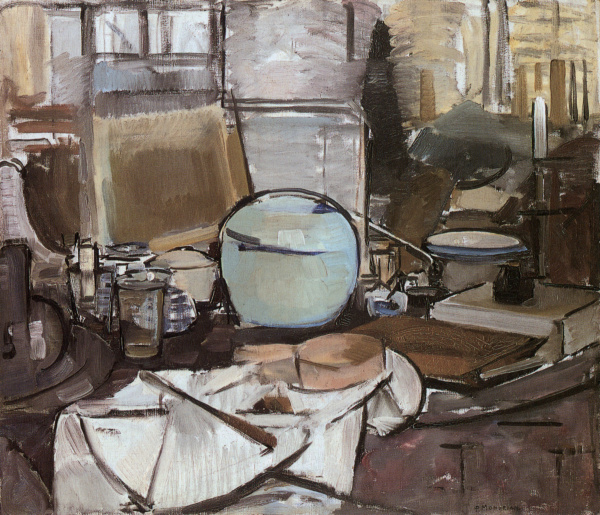 P. Mondrian, Natura morta con vaso di zenzero I, 1911
[Speaker Notes: Fase di accostamento al cubismo…]
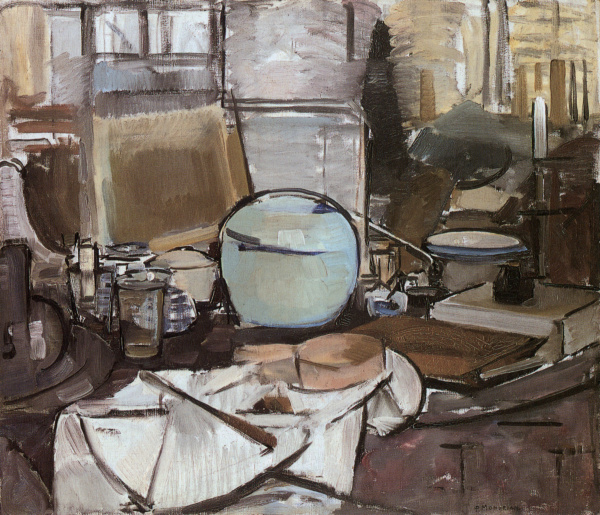 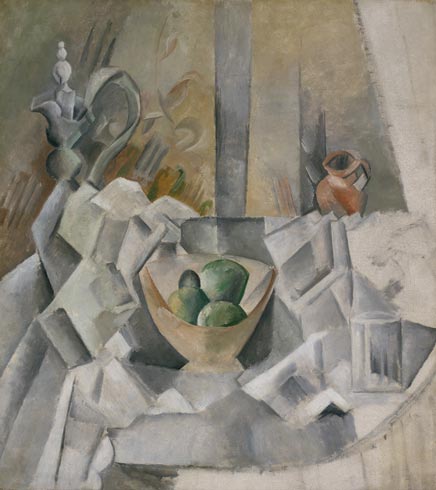 P. Mondrian, Natura morta con 
vaso di zenzero I, 1911
Picasso, Caraffa, brocca e fruttiera, 1909
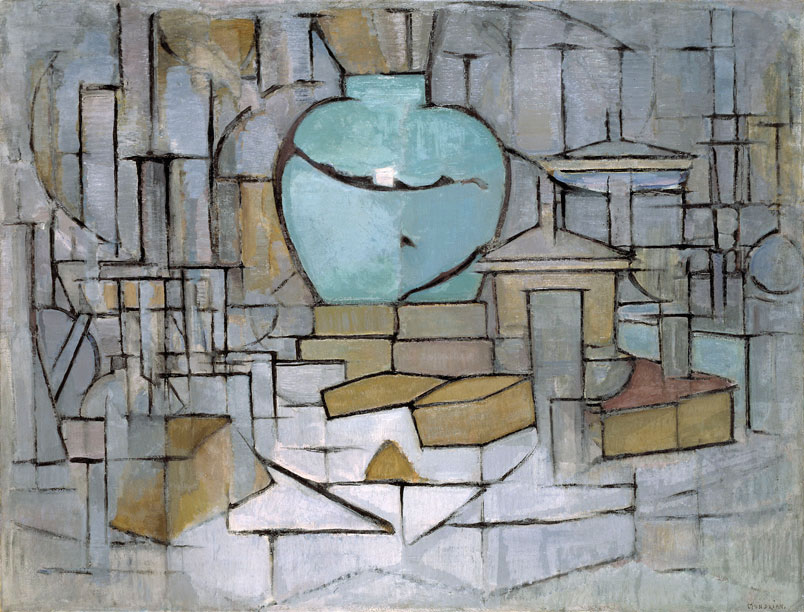 P. Mondrian, Natura morta con vaso di zenzero II, 1912
[Speaker Notes: Più attenzione alla struttura lineare
Bilanciamento verticali/orizzontali
Poche curve..si staccano]
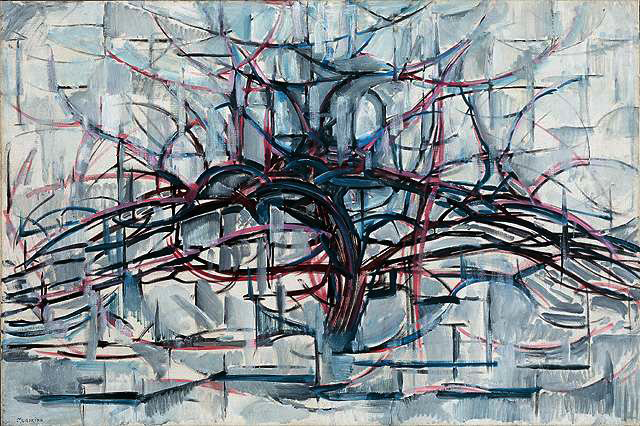 Albero orizzontale, 1911
[Speaker Notes: FORMA MANTIENE IN OGNI PUNTO IL CONTATTO CON IL PIANO DEL DIPINTO]
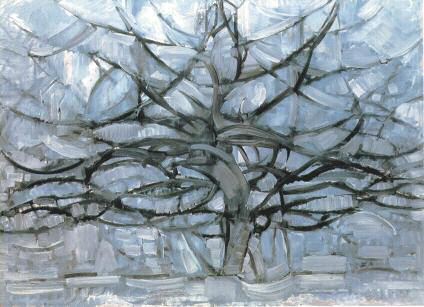 P. Mondrian, Albero grigio, 1911
[Speaker Notes: Si elimina reticolo sfondo senza perdere il senso della sup. fisica della tela
---usa plasticità del colore

Sp. negativo è concreto quanto quello positivo]
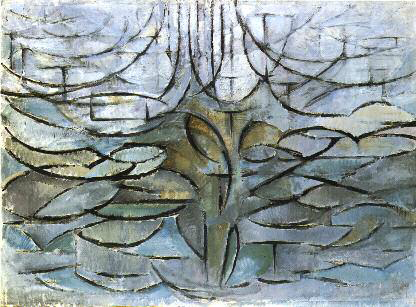 P. Mondrian, Melo in fiore, 1912
[Speaker Notes: FIGURA E SFONDO NON SEMBRANO PIÙ POSSEDERE IDENTITÀ DISTINTE

Colore fonde forma e superficie]
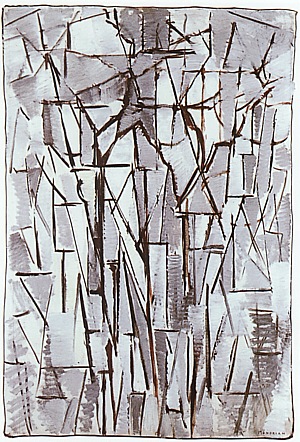 P. Mondrian, Composizione con alberi, 1912
[Speaker Notes: Si raddrizzano le linee curve]
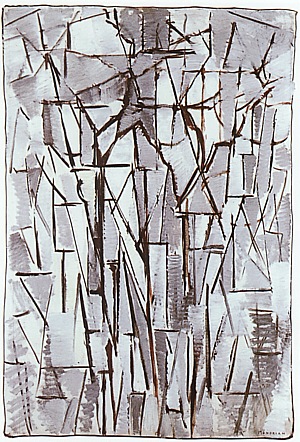 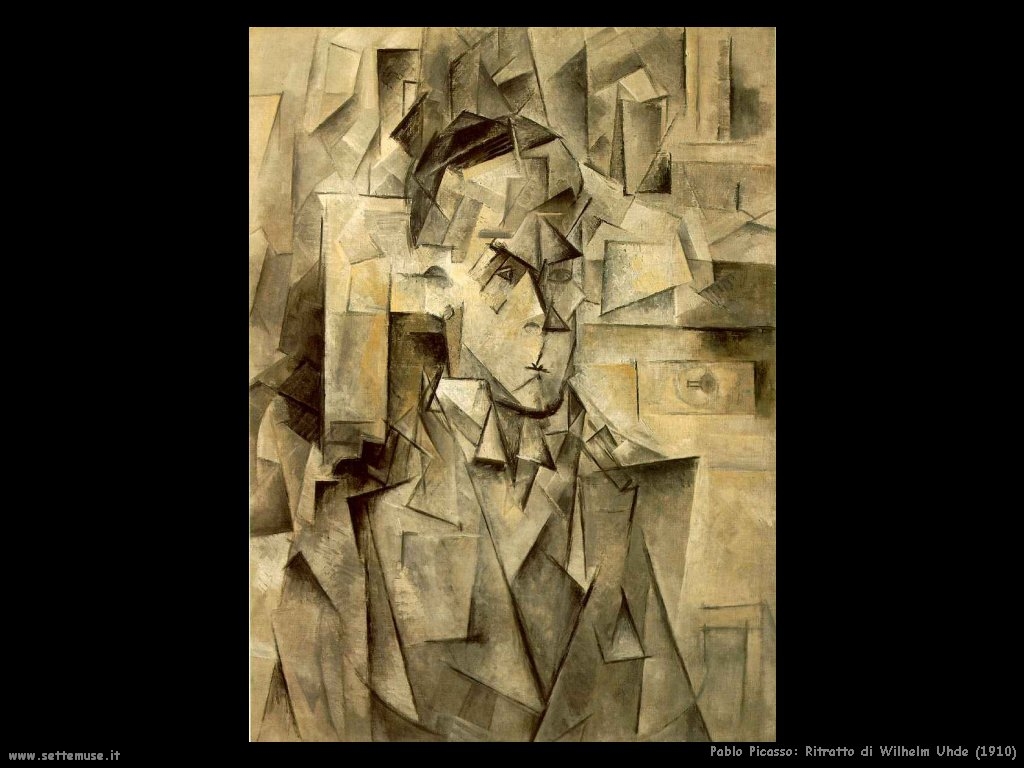 P. Mondrian, Composizione con alberi, 1912
Picasso, Ritratto di Wilhelm Uhde, 1910
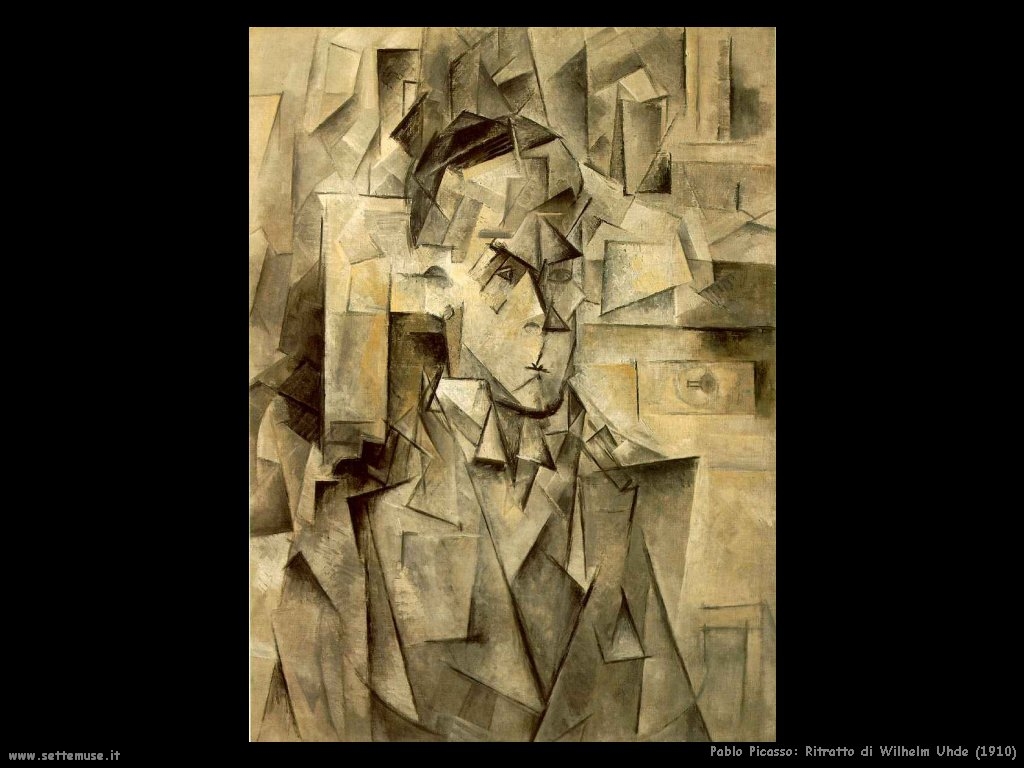 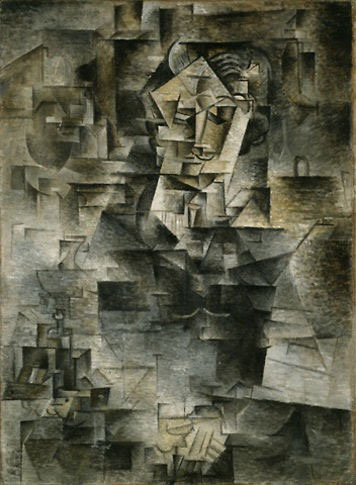 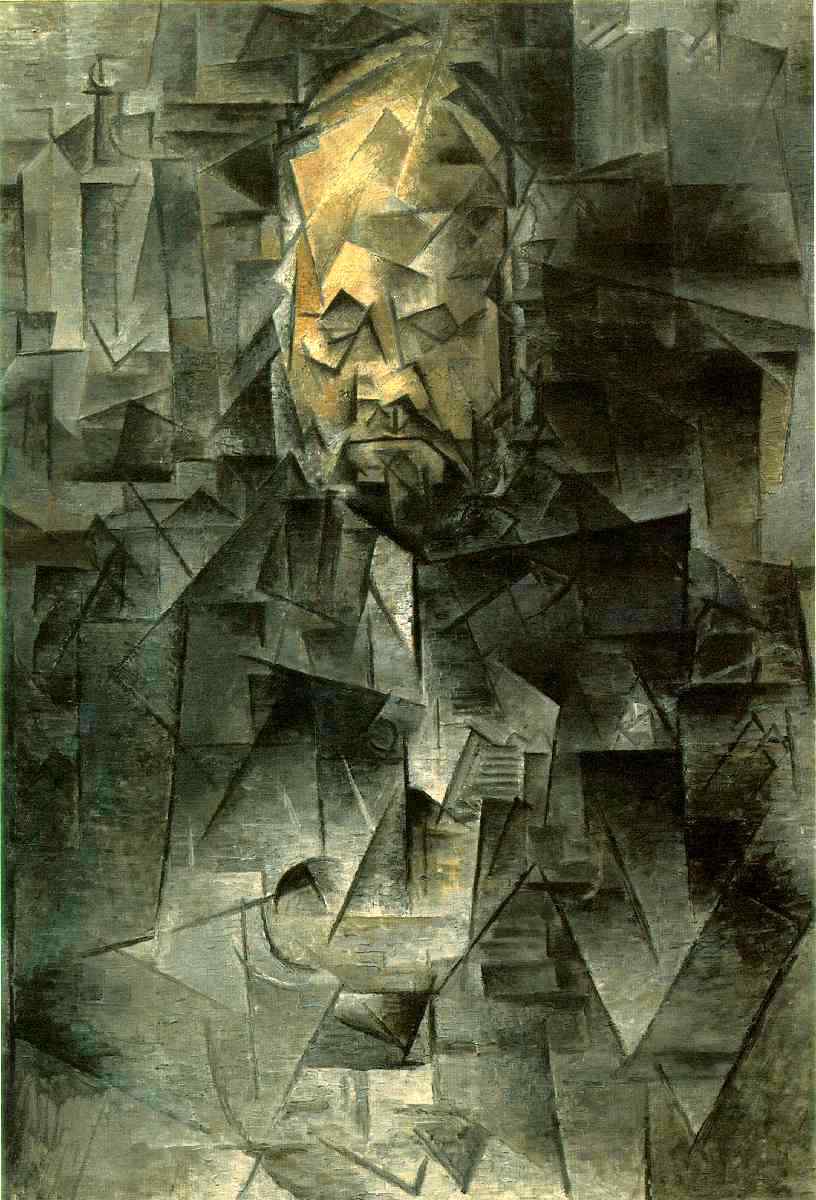 Picasso, 1910
1913-1914: Mondrian raggiunge il periodo di massima critica al cubismo
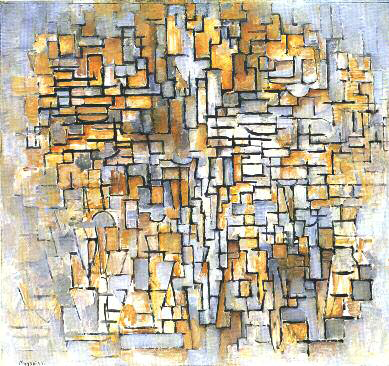 Mondrian, 
Composizione n.7, 1913
[Speaker Notes: IL SUO SOGGETTO È LA GEOMETRIA INTERNA DEL CUBISMO]
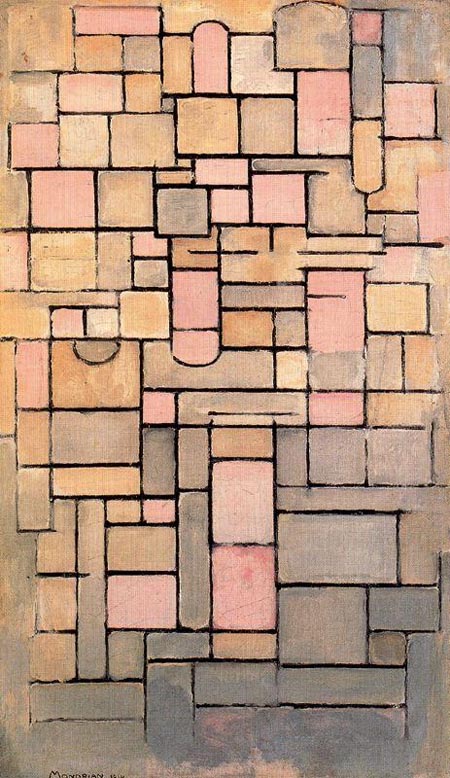 Mondrian, 
Composizione n.8, 1914
[Speaker Notes: Sempre più verso l’astrazione….

1914; Olanda, guerra

1914-19: non può tornare a Parigi

Dipinti con oggetto IL MARE]
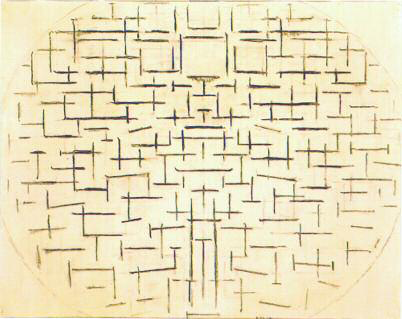 P. Mondrian, Mare (cielo stellato sul mare), 1914
[Speaker Notes: Banchine e moli
Ancora qualche diagonale]
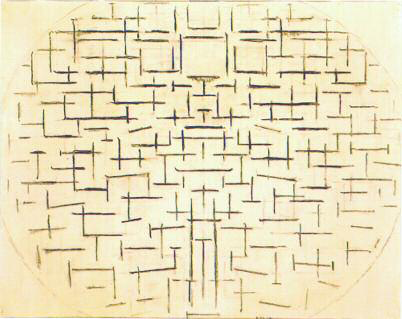 Molo e oceano 4, 1914
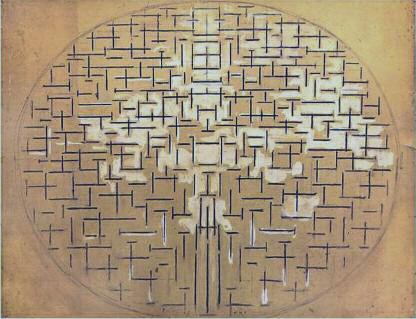 Molo e oceano 5, 1915
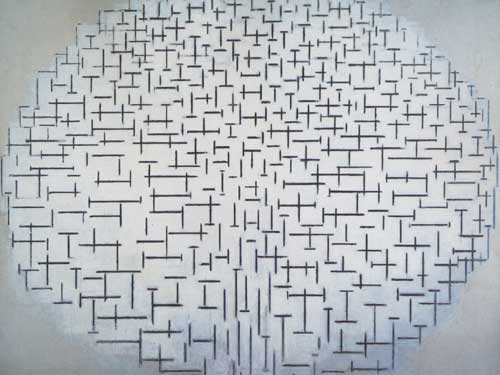 P. Mondrian, Composizione n. 10, Banchina e oceano, 1915
[Speaker Notes: Si sopprime anche asse verticale

Più estensione laterale]
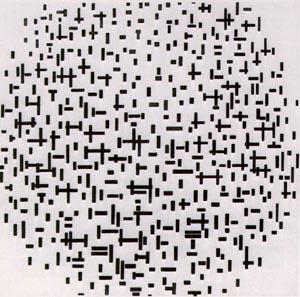 P. Mondrian, Più e meno, 1917
[Speaker Notes: -Si giunge alla massima astrazione del RETICOLO CUBISTA rendendolo unico soggetto

-Piani suggeriti]
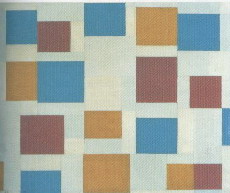 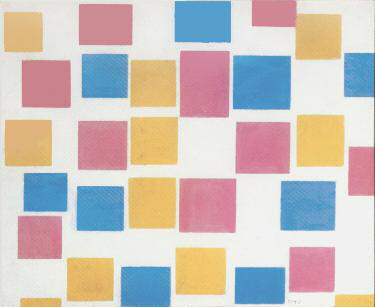 Mondrian, Composizioni con piani di colore, 
1917
Cinque composizioni di questo tipo
[Speaker Notes: Concetto di “COLORE INTESO COME DEFINIZIONE”

Rimane problema prospettiva: quadrati sembrano sospesi]
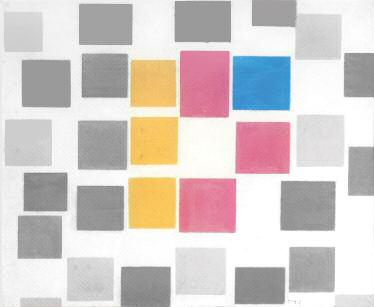 Composizione con superfici di colore e grigio, 1917
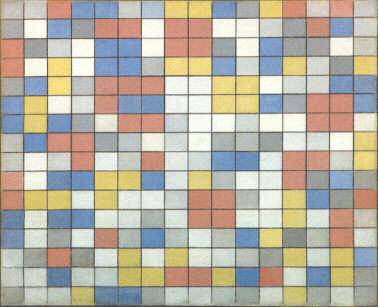 Composizione a scacchiera con colori chiari, 1918-19
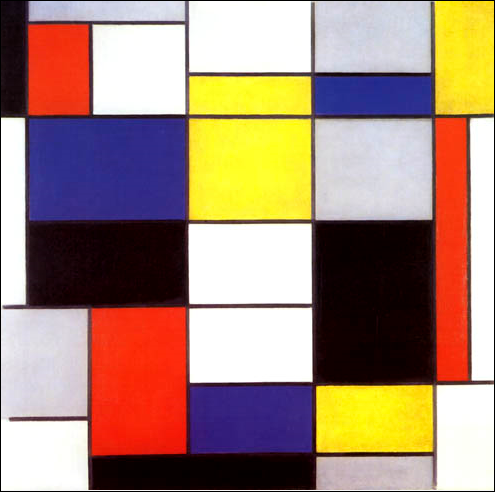 Composizione, 1918
[Speaker Notes: M si ravvede…sono monotone]
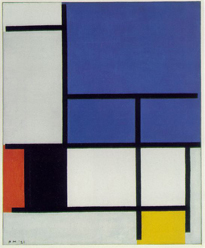 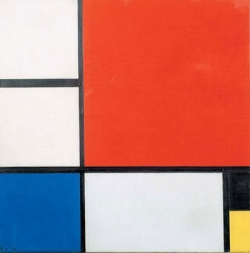 1919
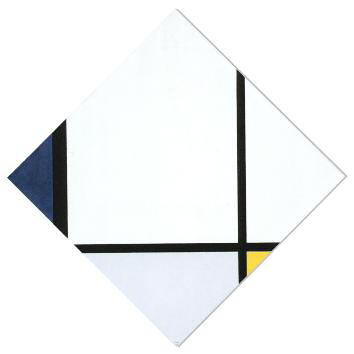 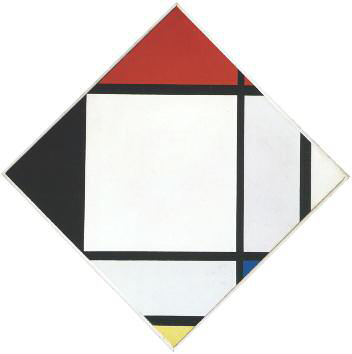 Composizione a losanga con nero, rosso,
blù e giallo, 1925
Losanga con tre linee e blù, grigio 
e giallo, 1925
[Speaker Notes: Oblique sì solo se formano angoli retti: ruota il quadrato a rombo]
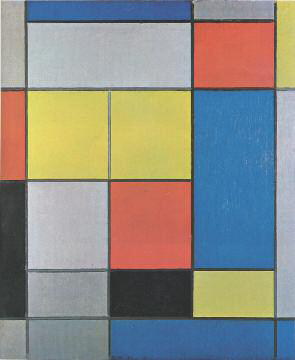 Composizione B, 1920
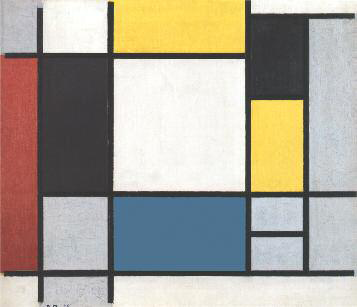 Composizione con giallo, rosso, nero, blù e grigio, 1920
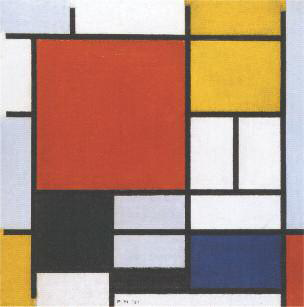 Composizione con grande superficie rossa, giallo, nero, grigio e blù, 1921
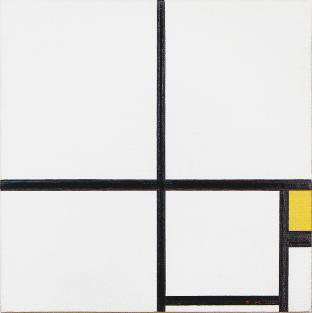 Composizione con
giallo, 1930
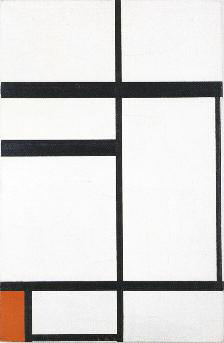 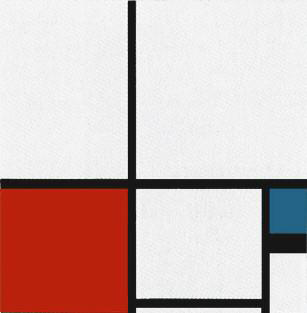 Composizione con rosso, 1931
Composizione con rosso e blù, 1931
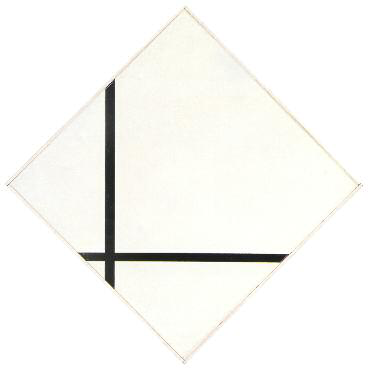 Losanga con due linee, 1931
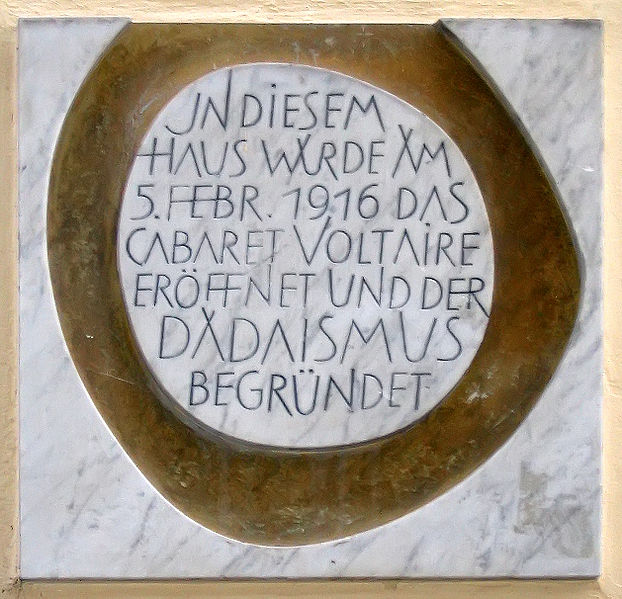 Zurigo, Cabaret Voltaire,  1916
Placchetta commemorativa 
della nascita di Dada
[Speaker Notes: 1916: Zurigo, Cafè Voltaire

-Svizzera, Germania, connotazione comunista

-D. a Zurigo delinea in maniera più chiara il proprio atteggiamento

-D. NEGAZIONE ASSOLUTA DELLA RAGIONE

-Se l’Espr. credeva ancora nell’arte ----

-Negazione della società e di ciò che gli è connesso---anche l’ARTE]
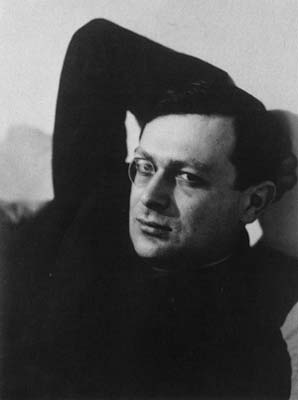 Tristan Tzara
[Speaker Notes: Bersagli dell’espress. ma mezzi più drastici:
sfrenata libertà dell’individuo


Nessuna schiavitù neppure quella di dada su dada --- in ogni momento per vivere D. deve distruggere D.]
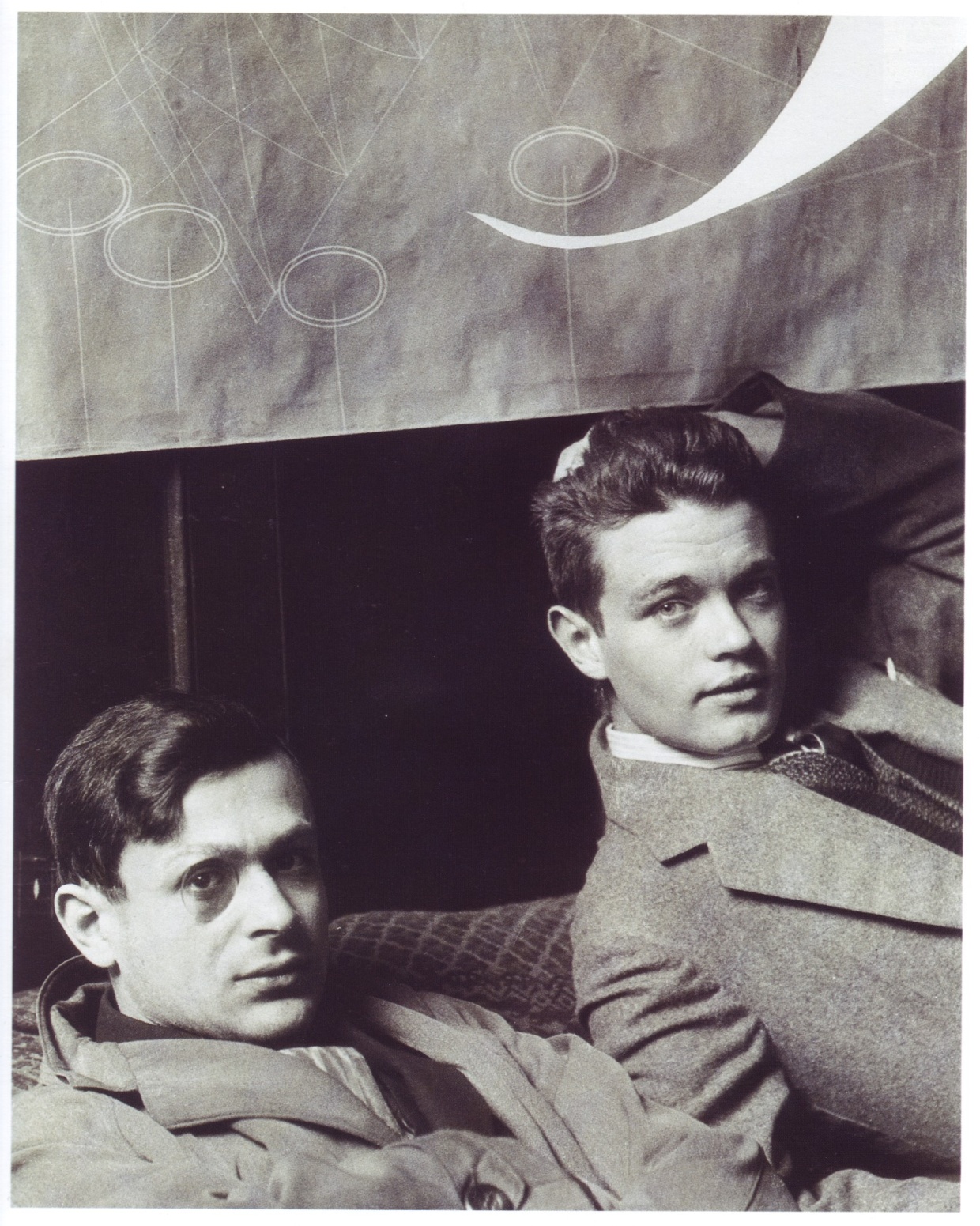 Tzara e Renè Crevel, 1928
[Speaker Notes: Atto estremo dell’ANTIDOGMATISMO

GESTO più che l’OPERA

PROVOCAZIONE

SCANDALO strumento per esprimersi

Tentativo più disperato di saldare la frattura fra ARTE e VITA]
1918: Tzara: “Coloro che sono con noi conservano la loro libertà . Noi non 
riconosciamo alcuna teoria. Io sono contro i sistemi, l’unico sistema 
accettabile è quello di non aver sistemi. La logica è sempre falsa, 
la morale atrofizza come tutti i flagelli dell’intelligenza..
Ogni forma di disgusto suscettibile di diventare una negazione 
della famiglia, è Dada..
La protesta a pugno duro di tutto l’essere intento a un’intuizione 
distruttiva, è Dada..
L’abolizione di ogni gerarchia e di ogni equazione sociale installata dai 
nostri servi, è Dada…
Ogni oggetto, tutti gli oggetti, i sentimenti e le oscurità, le apparizioni e 
l’urto preciso delle linee parallele, sono mezzi di lotta Dada..
Abolizione della memoria: Dada
Abolizione dell’archeologia: Dada
Abolizione dei Profeti: Dada
Abolizione del futuro: Dada
Dada…Libertà: Dada, Dada, Dada, urlo di colori increspati, incontro di 
tutti i contrari e di tutte le contraddizioni, di ogni motivo grottesco, 
di ogni incoerenza: LA VITA”
Tzara, Manifesto Letterario, 1920
Prendete un giornale.Prendete un paio di forbici.Scegliete nel giornale un articolo che abbia la lunghezza che voi desiderate dare alla vostra poesia.Ritagliate l’articolo.Tagliate ancora con cura ogni parola che forma tale articolo e mettete tutte le parole in un sacchetto.Agitate dolcemente.Tirate fuori le parole una dopo l’altra, disponendole nell’ordine con cui le estrarrete.Copiatele coscienziosamente.La poesia vi rassomiglierà.Ed eccovi diventato uno scrittore infinitamente originale e fornito di una sensibilità incantevole, benché, s’intende, incompresa dalla gente volgare.
[Speaker Notes: DADA è UN GESTO]
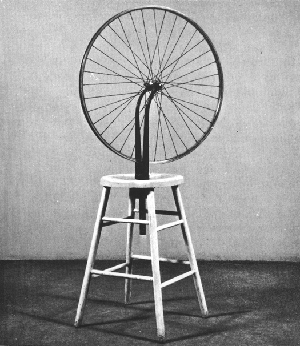 M. Duchamp, 1913
“Noi non creiamo opere ma
fabbrichiamo oggetti”
[Speaker Notes: I motivi di natura plastica non interessano. 

NON CREANO opere ma FABBRICANO OGGETTI]
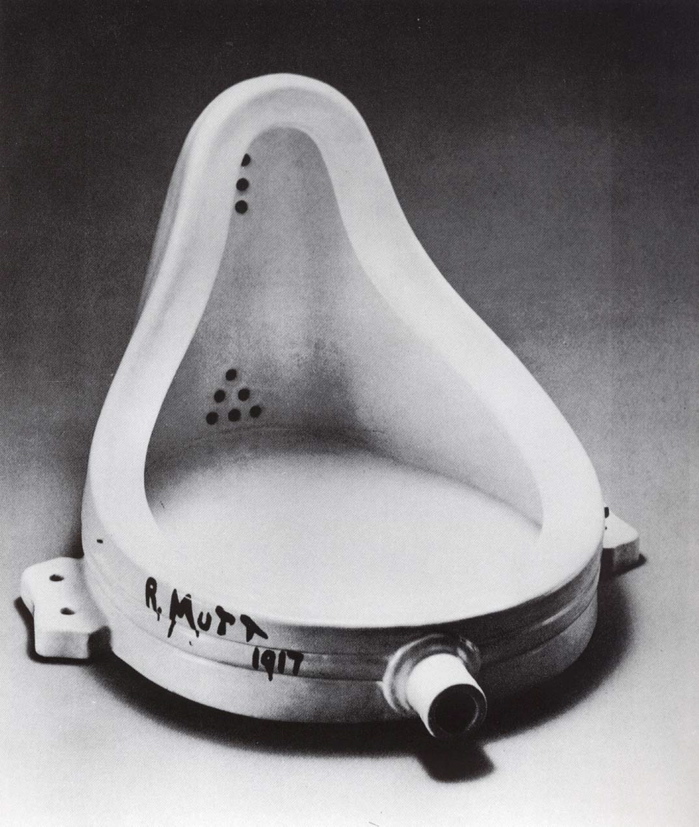 M. Duchamp, 1917
[Speaker Notes: A New York, Salone degli Indipendenti]
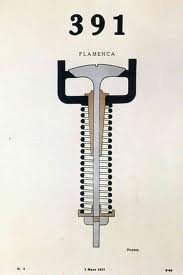 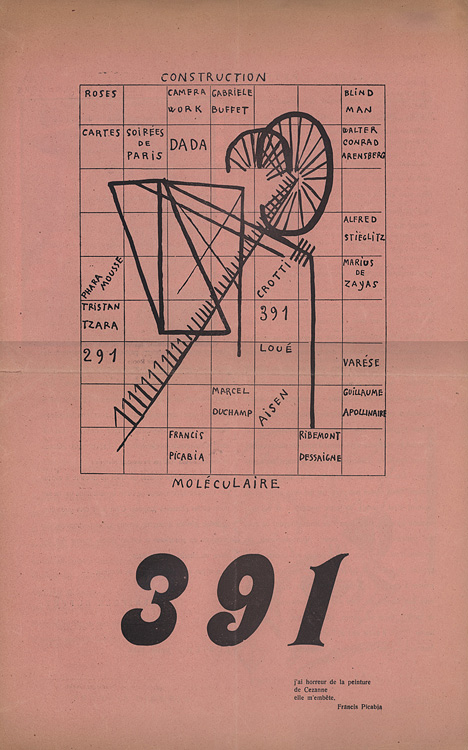 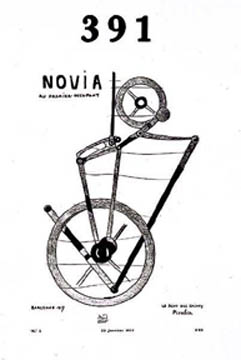 Francis Picabia, Numeri di  “391” dal 1917
[Speaker Notes: 1917: a Barcellona]
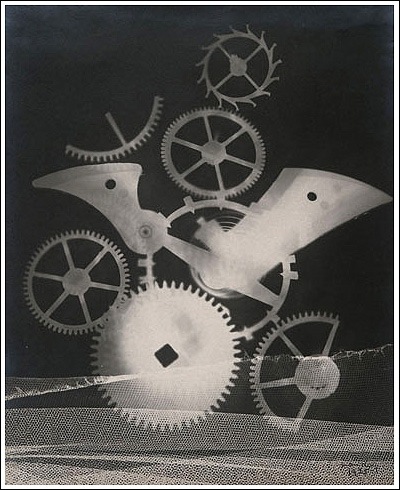 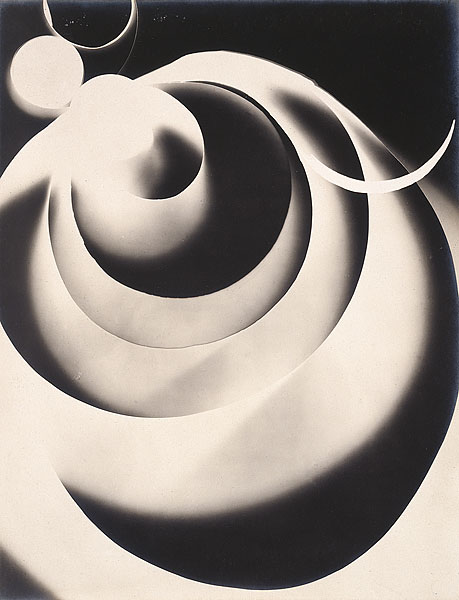 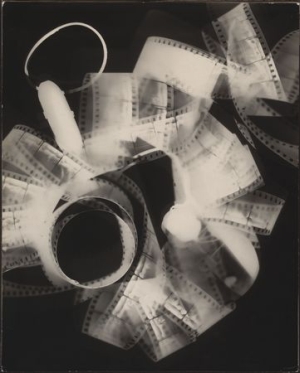 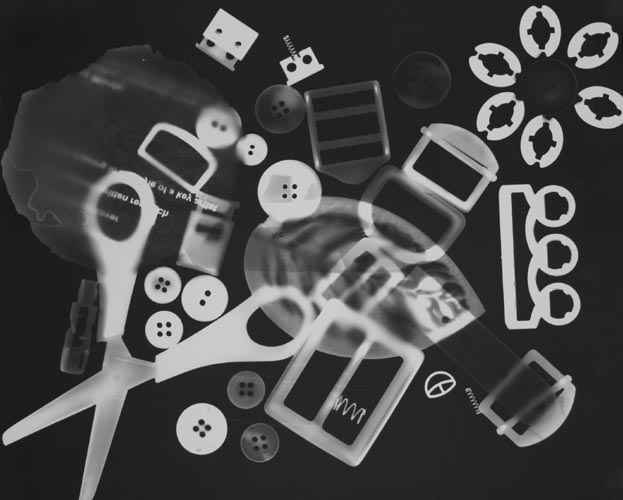 Man Ray, Rayographies
[Speaker Notes: Radiografie del mondo reale]
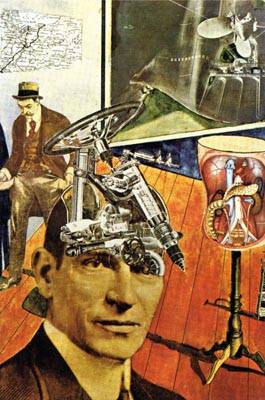 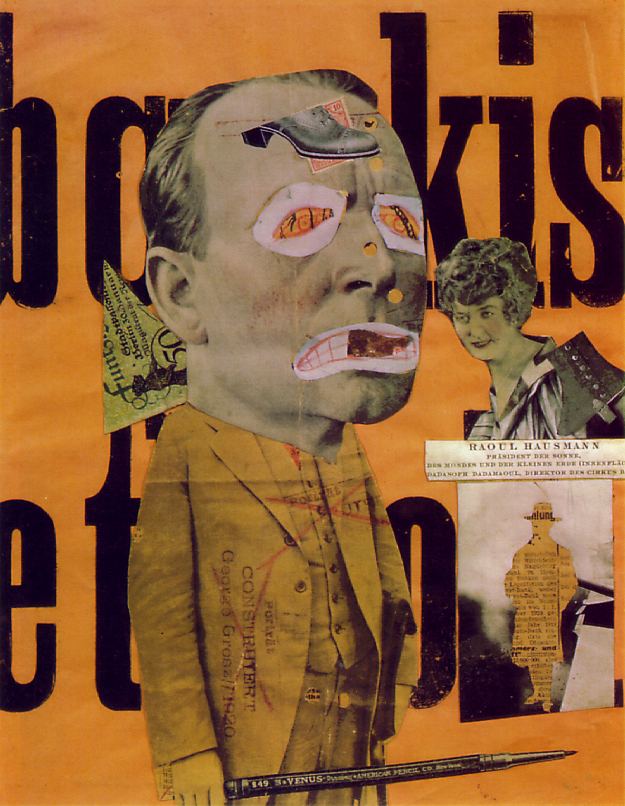 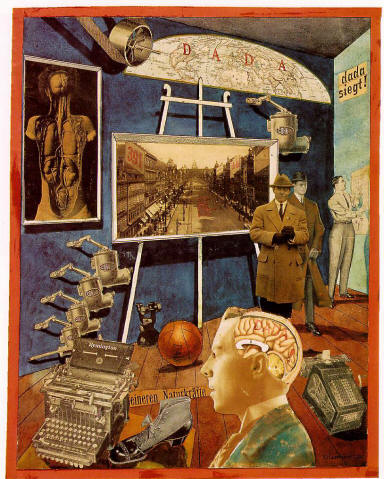 Fotomontaggi, M. Ernst e M. Ray
[Speaker Notes: E’ nella logica di D. CHE D. UCCIDA D.

A Berlino si conclude nel 20
A Pg nel 23

Finita la guerra si conclude lo stato di coercizione che aveva fatto nascere D.---
DADA DEVE MORIRE PER DARE VITA A QUALCOS’ALTRO……..SURREALISMO]
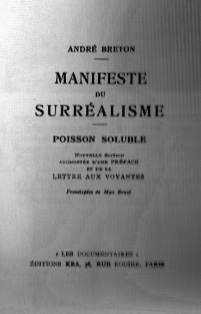 A. Breton, 1924
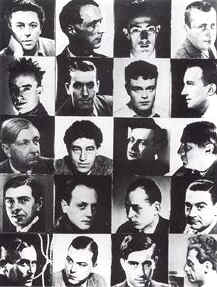 [Speaker Notes: Creazione, sperimentazione artistica + progetto politico ideale: COMUNISMO

PSICANALISI

Ha atteggiamento COSTRUTTIVO

S. cercano una mediazione

Esplicita POSIZIONE RIVOLUZIONARIA

Libertà ha due facce
LIBERTA’ Individuale: Freud
LIBERTA’ Sociale: Marx (va attuata attraverso la Rivoluzione---serve a quella individuale)]
SURREALISMO, n. m. Automatismo tipico puro col quale ci 
si propone di esprimere, sia verbalmente, sia per iscritto, 
sia in qualsiasi altro modo, il funzionamento 
reale del pensiero. Dettato del pensiero, in assenza di 
qualsiasi controllo esercitato dalla ragione, 
al di fuori di ogni preoccupazione estetica o morale.
Freud: il sogno è la «via regia verso la scoperta dell’inconscio»
[Speaker Notes: BISOGNA FAR LIBERARE LE FORZE DELL’INCONSCIO ANCHE DURANTE LA VEGLIA.]
“Bello come l’incontro casuale di 
una macchina per cucire e di un 
ombrello su un tavolo operatorio”
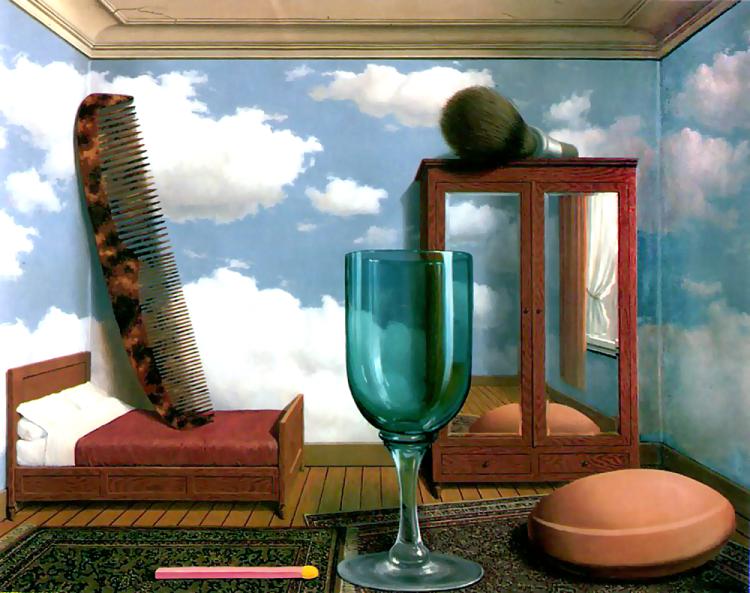 R. Magritte, Valori personali, 1952
[Speaker Notes: 1) -Non SIMILITUDINE ma DISSIMILITUDINE ---]
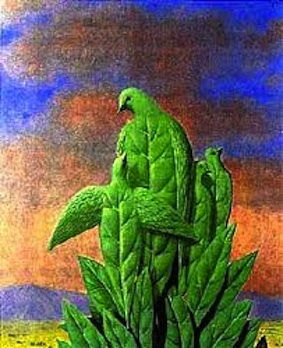 R. Magritte, Le grazie naturali, 1963
[Speaker Notes: 2) -Attraverso DEFORMAZIONI IRREALI

-Si violano le leggi dell’ordine e del naturale per creare uno CHOC che metta in moto l’immaginazione 
per i sentieri dell’ALLUCINAZIONE e del SOGNO]
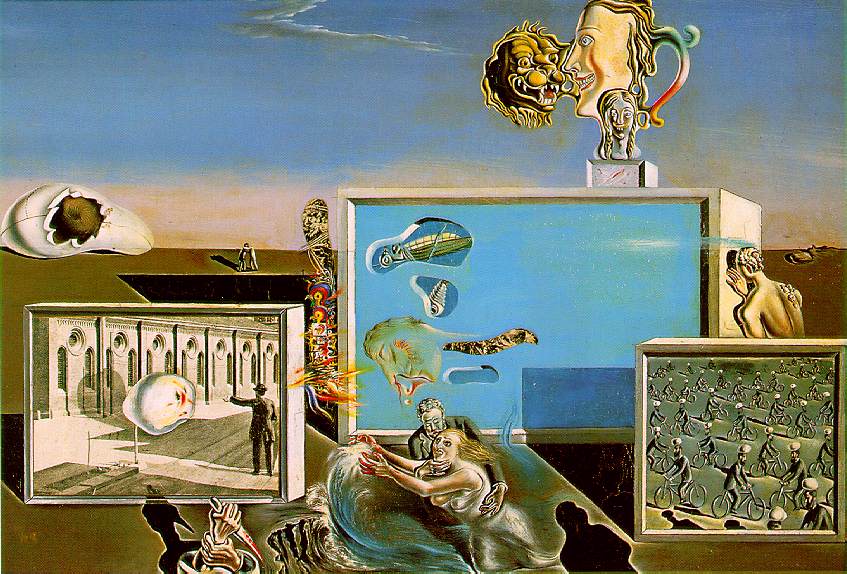 S. Dalì, I piaceri illuminati,
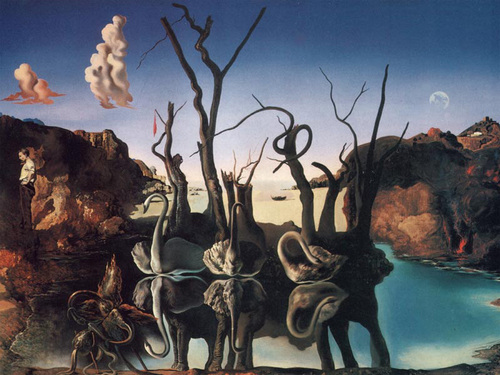 [Speaker Notes: “IMMAGINI DOPPIE”]
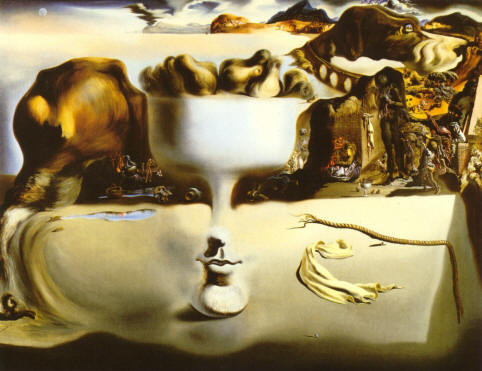 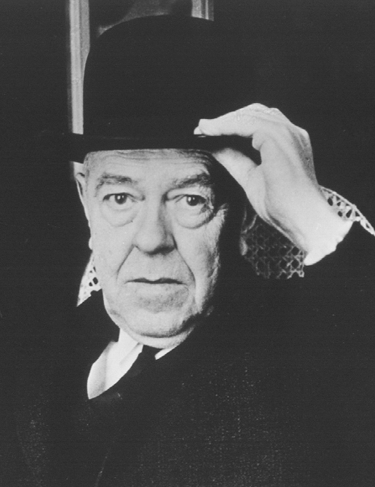 Renè Magritte
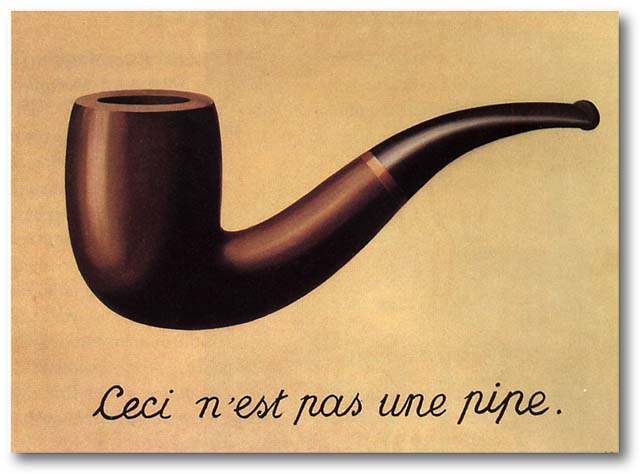 [Speaker Notes: SGUARDO LUCIDO E SVEGLIO SULLA realtà no inconscio]
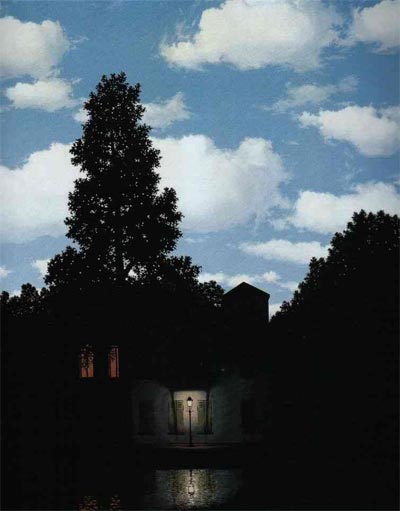 R. Magritte, L’impero delle luci, 1950
"Il paesaggio fa pensare alla notte 
e il cielo al giorno. Trovo che questa 
contemporaneità di giorno
e di notte abbia la forza di sorprendere
e di incantare. 
Chiamo questa forza poesia".
[Speaker Notes: “Il nostro pensiero – scrive Magritte - comprende il visibile e l'invisibile. E io utilizzo la pittura per
rendere visibile il pensiero”

E’ un cortocircuito visivo.]
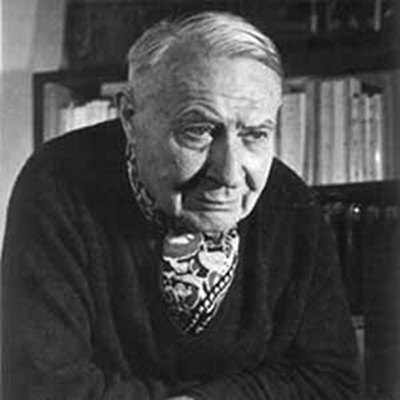 André Masson
[Speaker Notes: Pitture di sabbia 26-27]
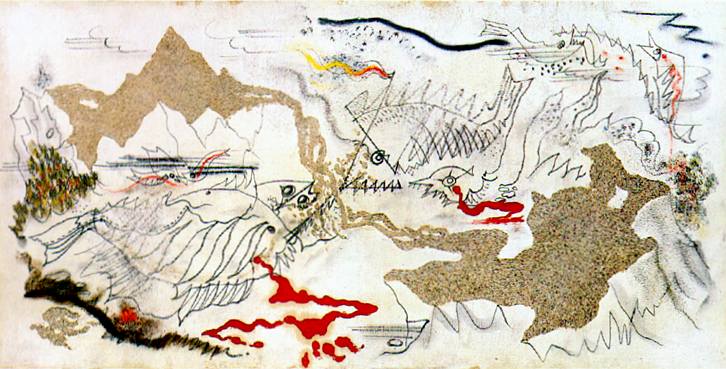 A. Masson, Battaglia di pesci, 1926
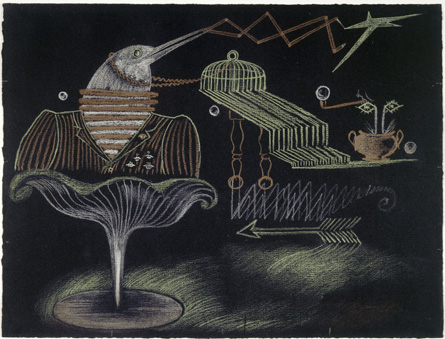 Cadavere exquisito
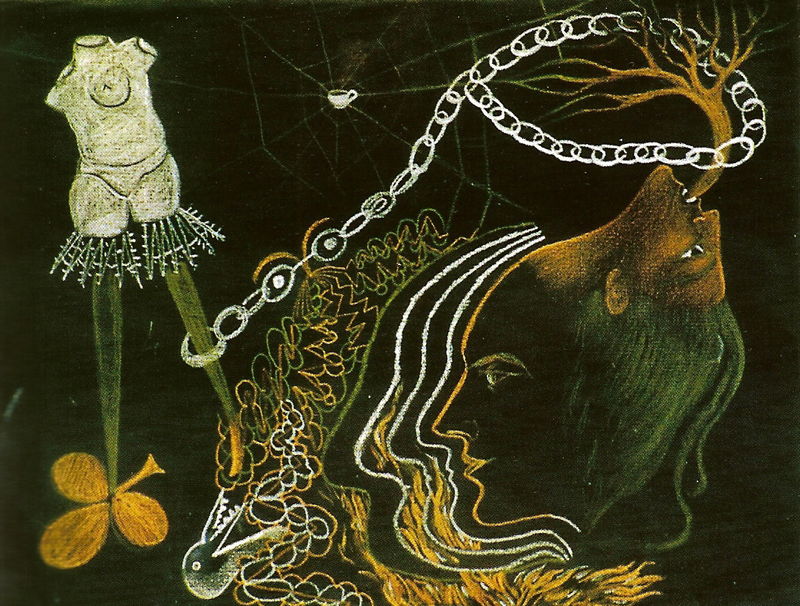 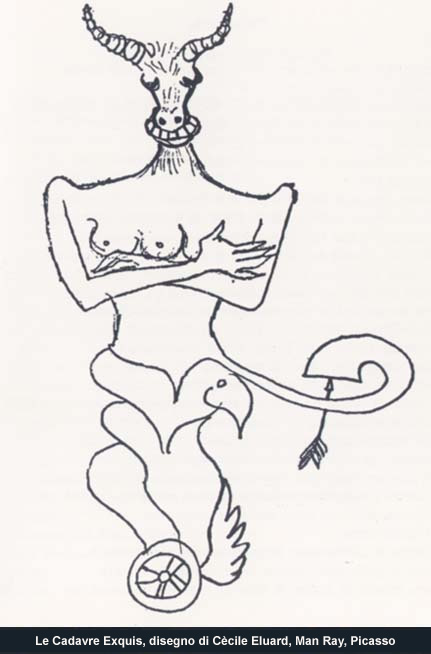 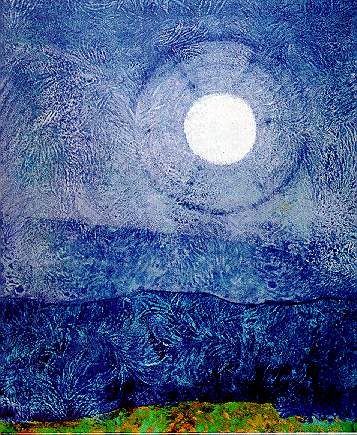 Frottage
[Speaker Notes: Dal pavimento in legno della sua camera

Modo di interrogare la materia]
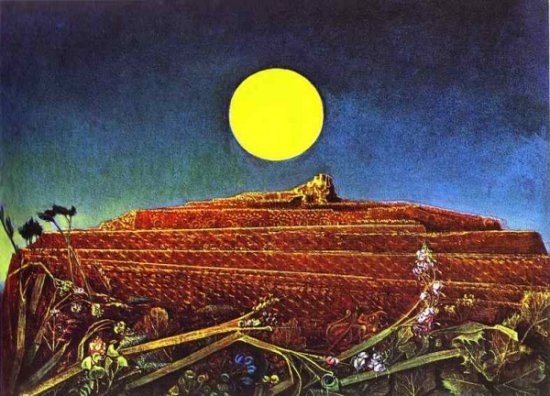 Grattage
[Speaker Notes: Grattare la pittura dal supporto con strumenti diversi]
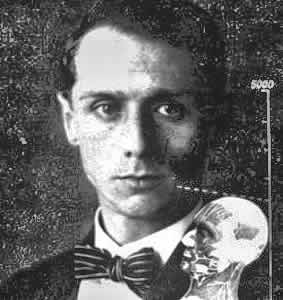 Max Ernst
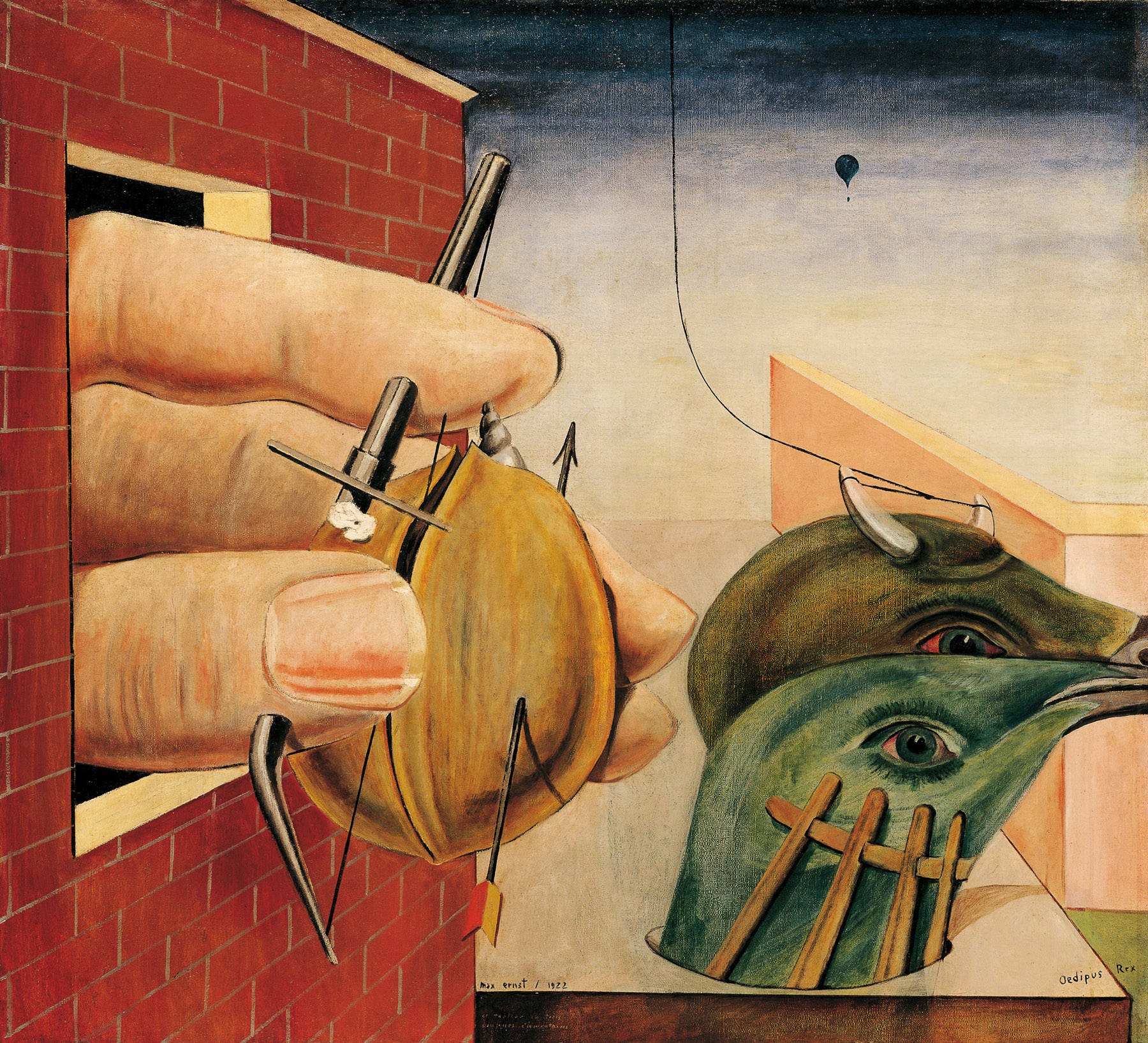 M. Ernst, Oedipus 
Rex, 1922
[Speaker Notes: Tutti elementi della tragedia
Simboli sessuali
Deformazione prospettica]
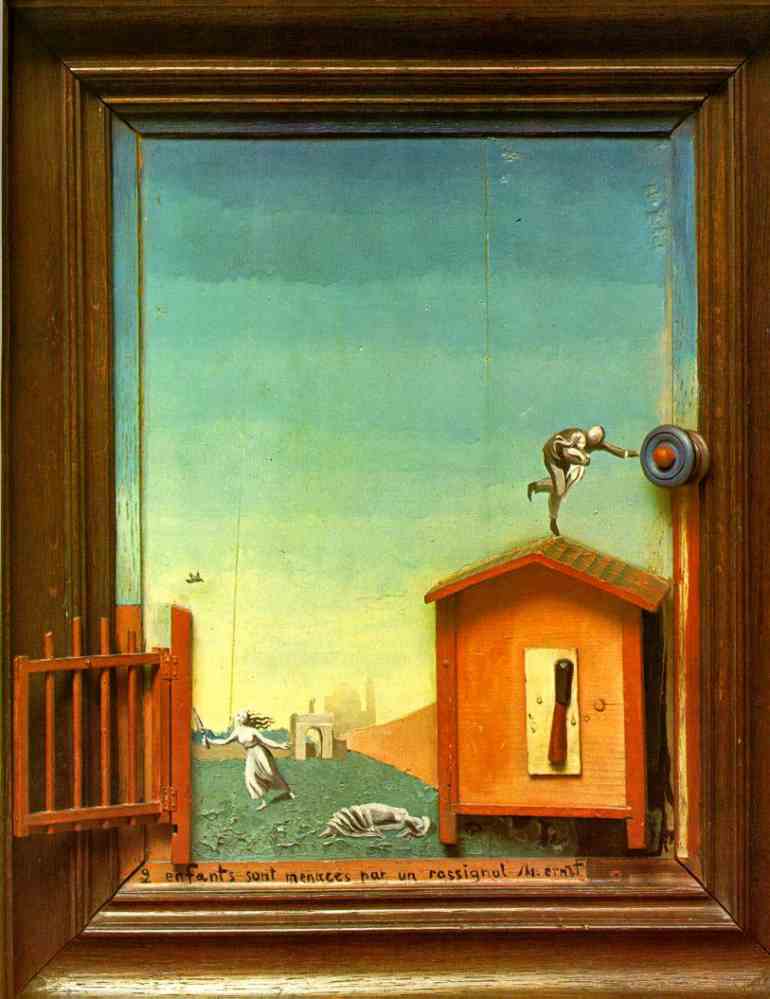 M. Ernst, Due bambini sono 
minacciati da un usignolo, 1924
[Speaker Notes: Quadro-oggetto]
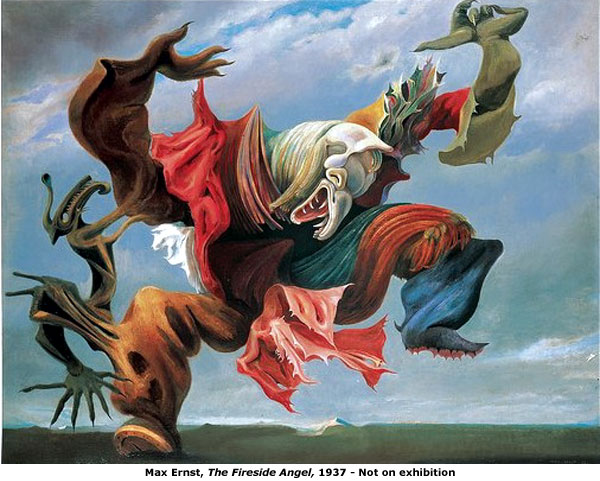 M. Ernst, Angelo del focolare, 1937
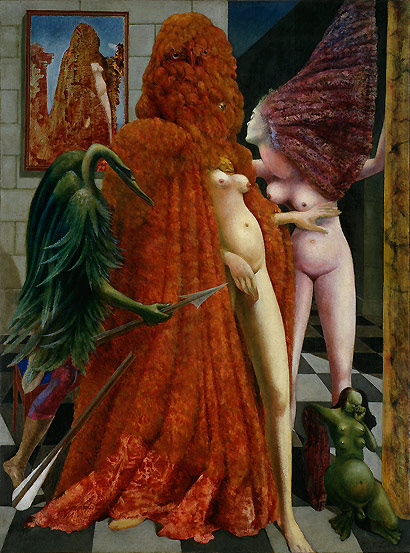 M. Ernst, La vestizione della sposa, 1940
[Speaker Notes: Tecnica decalcomania
Particolari eleganti con forme mostruose]
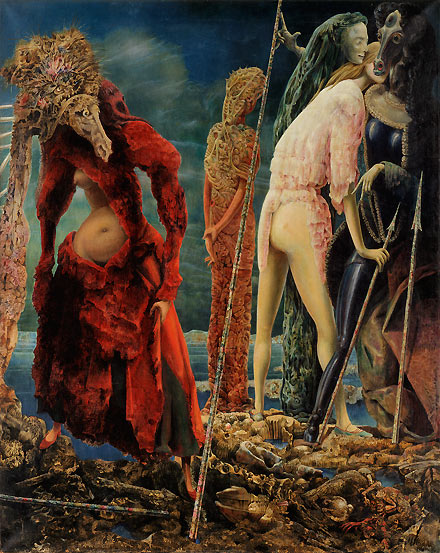 M. Ernst, L’antipapa, 1941-42
[Speaker Notes: -Per Dalì SI: ISTANTANEA DELL’ IRRAZIONALE CONCRETO (‘36 fuori dal S.)

-Ernst]
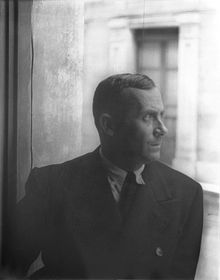 Joan Mirò
Breton “la sua personalità si è fermata allo stadio infantile”
[Speaker Notes: E’ un primitivo del surrealismo]
PERIODO PARTICOLARISTA
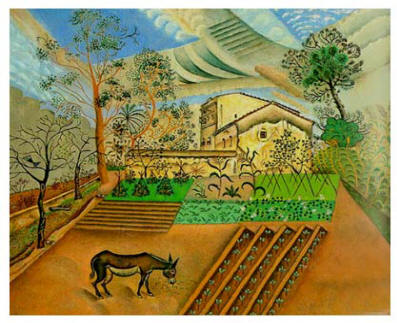 Mirò, Fattoria
con asino, 1818
[Speaker Notes: 18: semplifica forme, più attenzione ai dettagli]
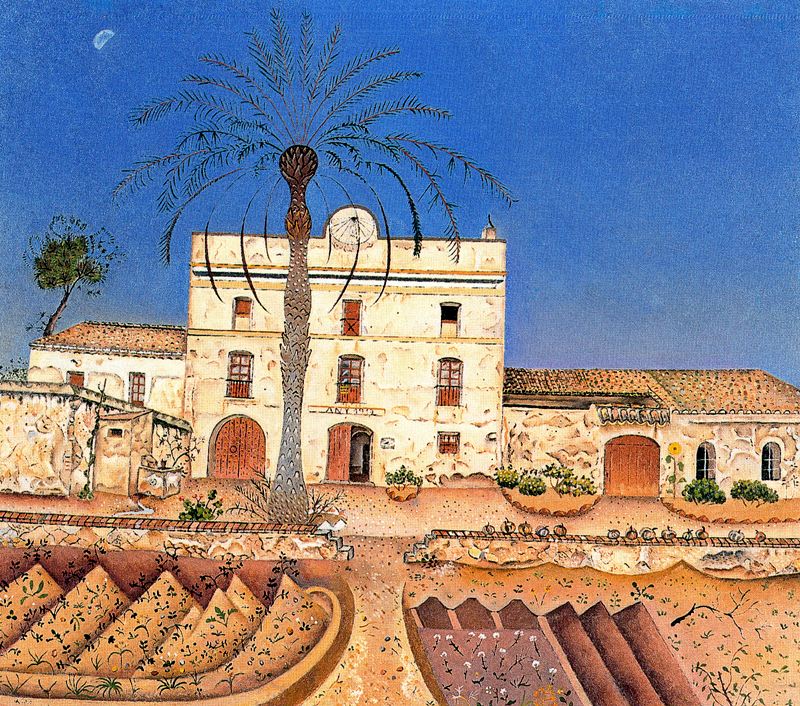 Mirò, Casa con palma,
1918
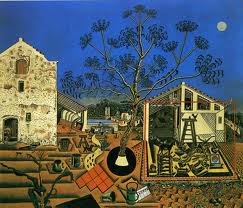 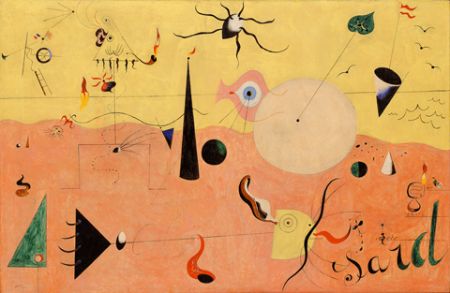 Mirò, Il Cacciatore, 1923-1924
[Speaker Notes: Ulteriore semplificazione della forma]
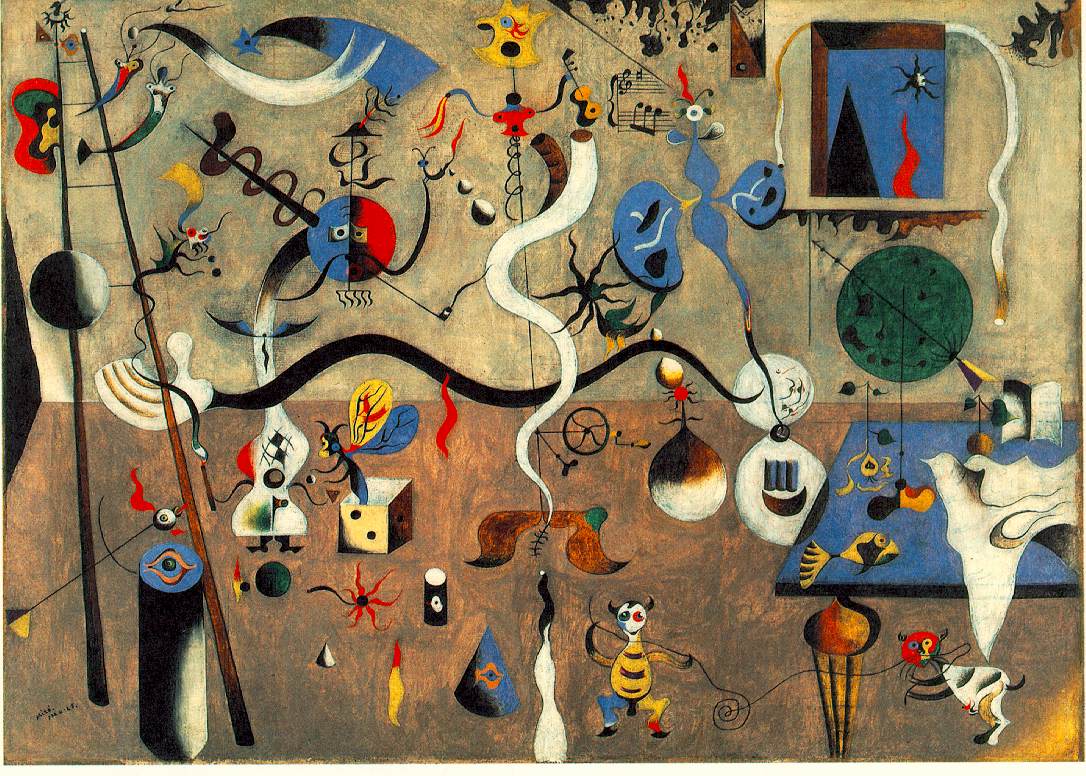 Mirò, Carnevale di arlecchino, 1924-25
[Speaker Notes: Perfettamente S.
Le immagini scaturiscono da trascrizione automatica
Ancora realismo analitico
Bidimensionalità 
Linee e forme leggere]
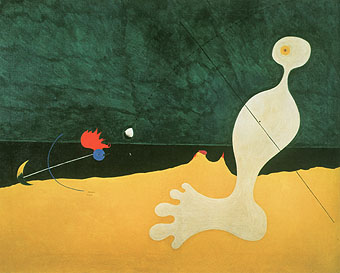 Mirò, Figura che lancia una pietra ad un uccello, 1926
[Speaker Notes: Fig. immaginarie su sfondi colorati]
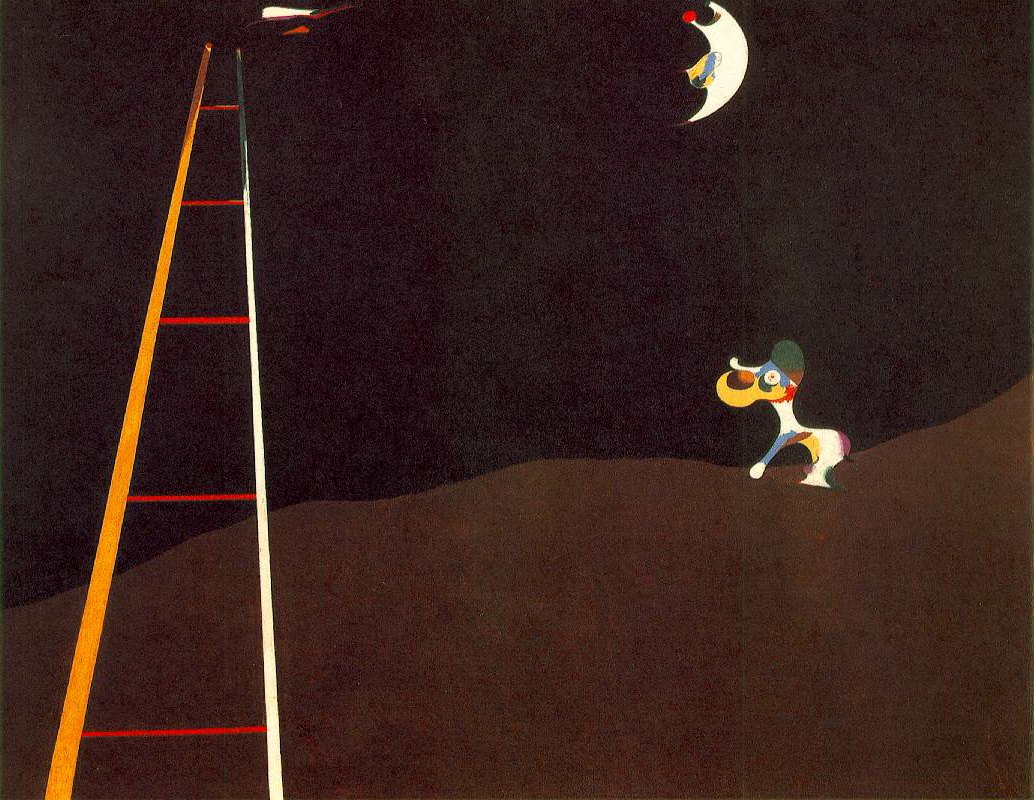 Mirò, Cane che abbaia alla luna, 1926
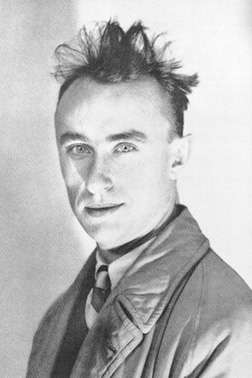 Yves Tanguy
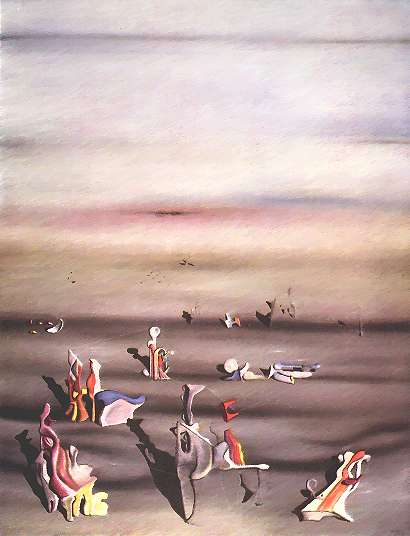 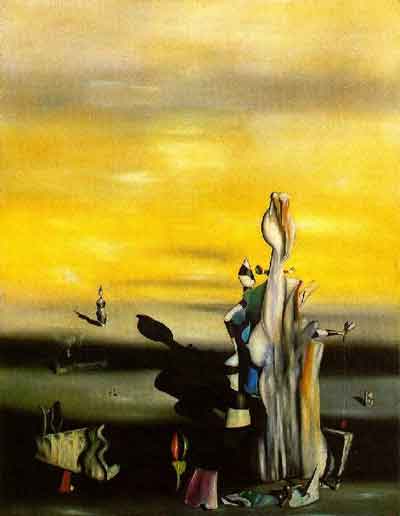 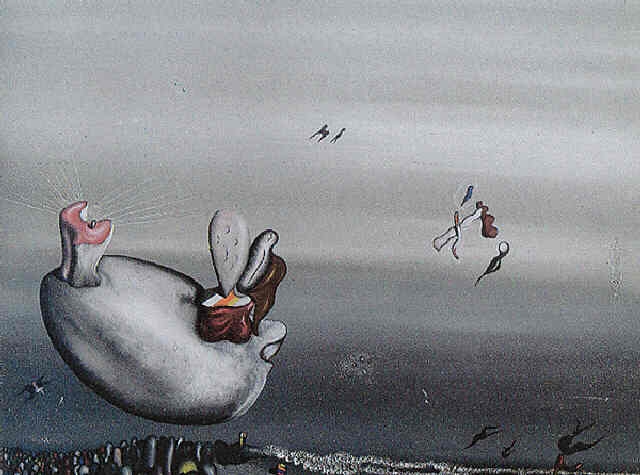 [Speaker Notes: intonazione grigia

Ombre allungate

Contiguità fra i tre regni]
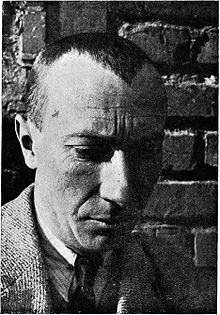 Hans Jean Arp
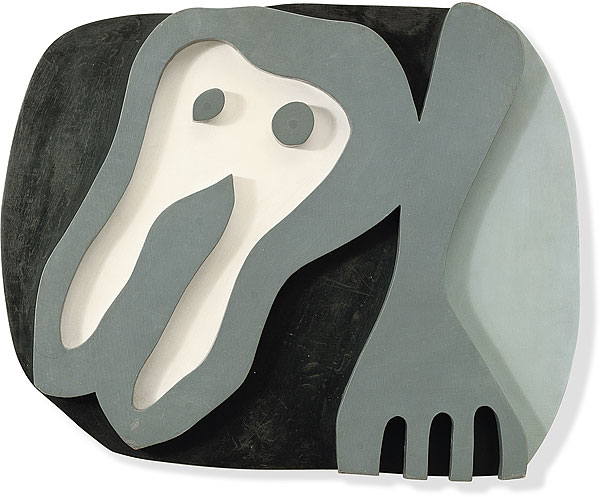 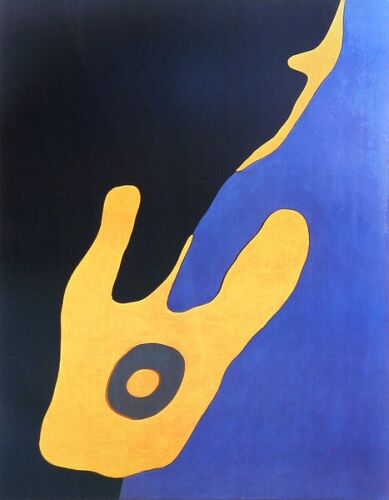 Jean Arp
[Speaker Notes: assemblage
Carta+Legno]
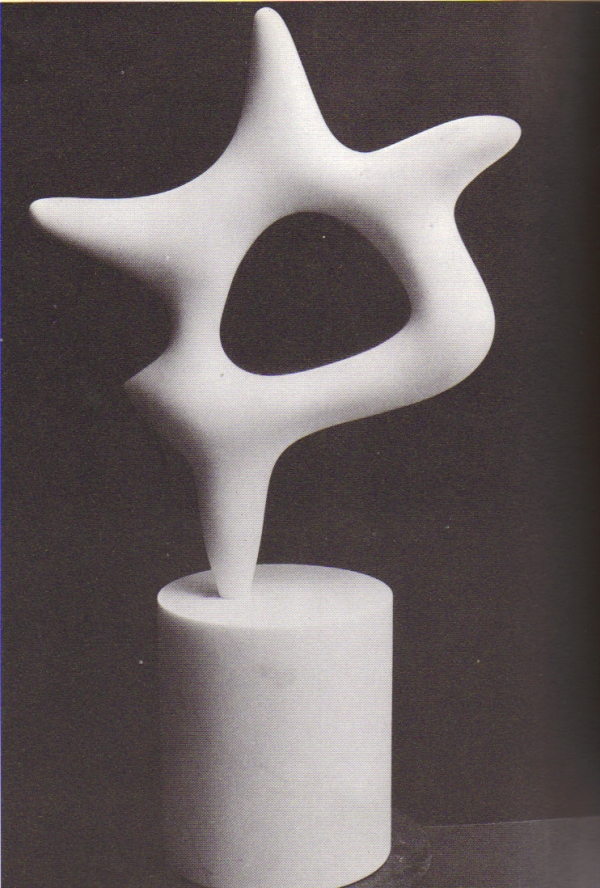 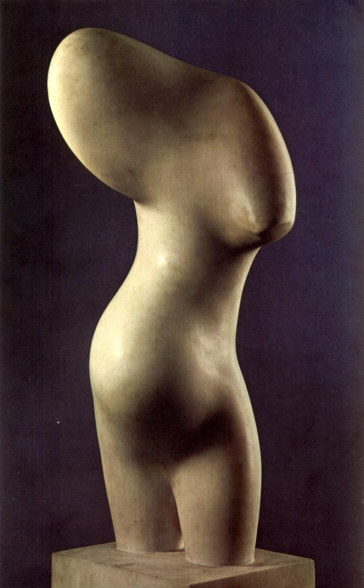 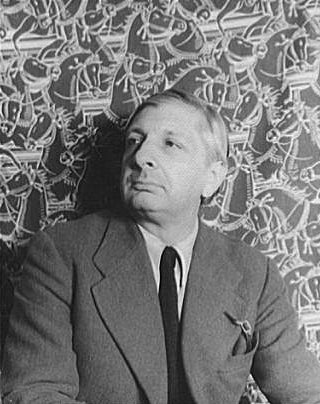 Giorgio de Chirico
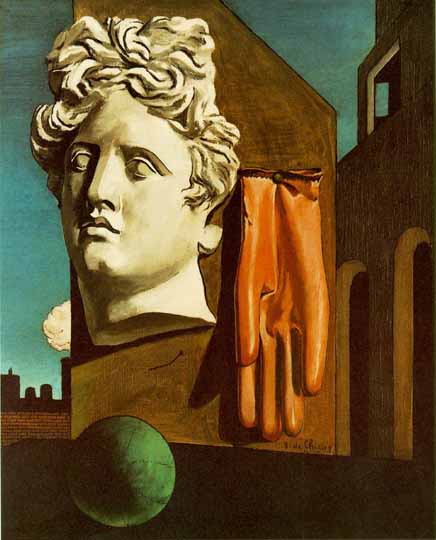 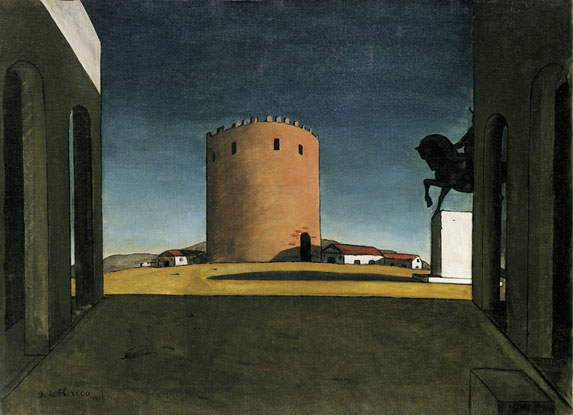 G. De Chirico, La torre rossa, 1913
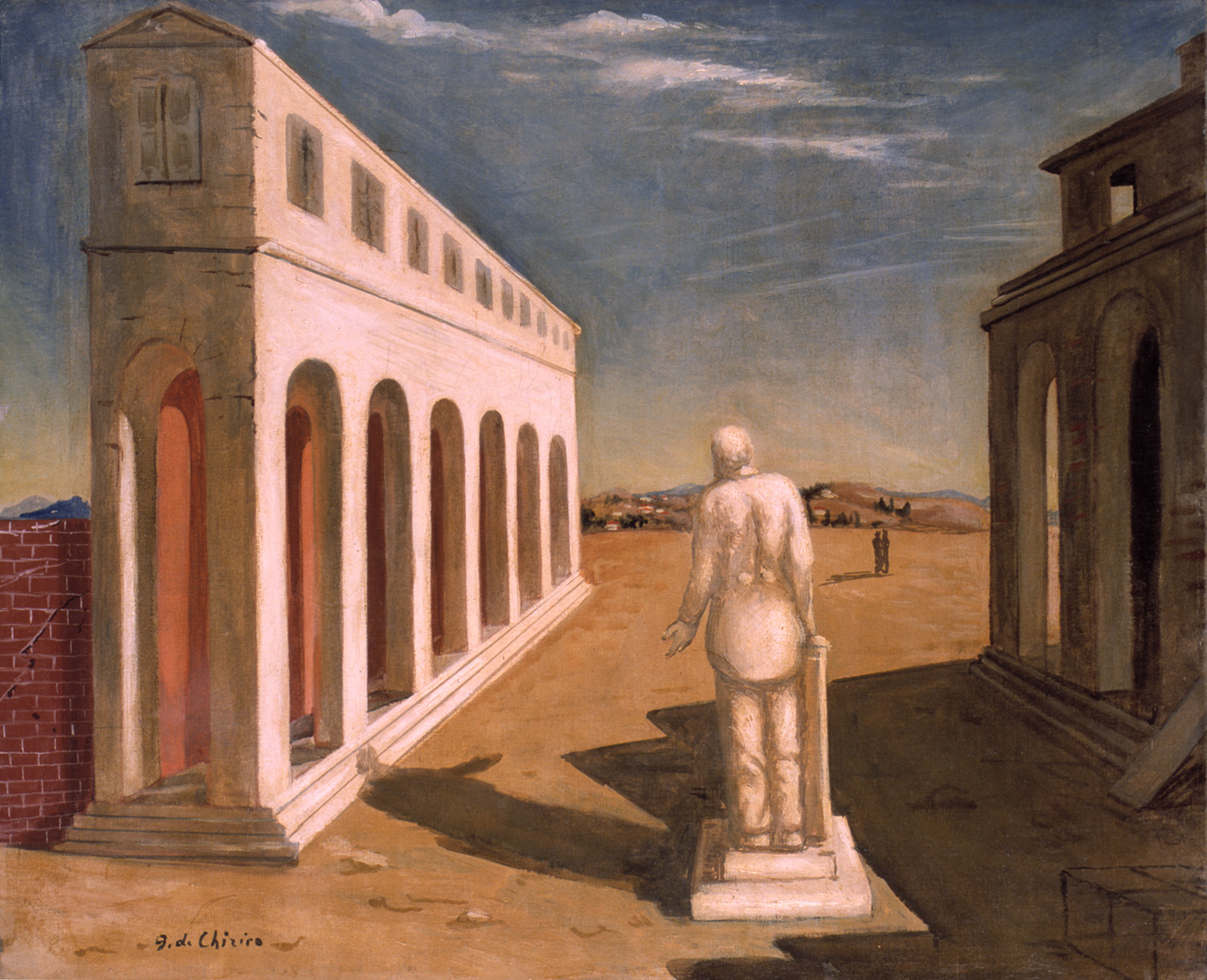 G. De Chirico, Piazza, 1915
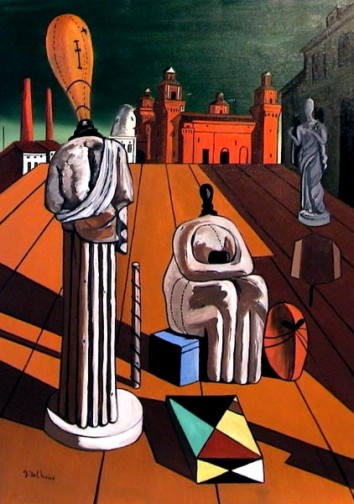 G. De Chirico, Le muse inquietanti
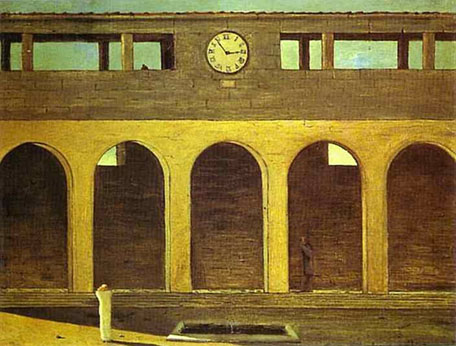 G. De Chirico, L’enigma delle ore